Utilizing Subtropical Ridge "Flow Regime" Convective Precipitation Climatologies within AWIPS to Enhance Warm Season Probability of Precipitation Forecasts and Related Decision Support Services Across the Southeastern United States

Bryan Mroczka
Science and Operations Officer
National Weather Service
 Tampa Bay Area
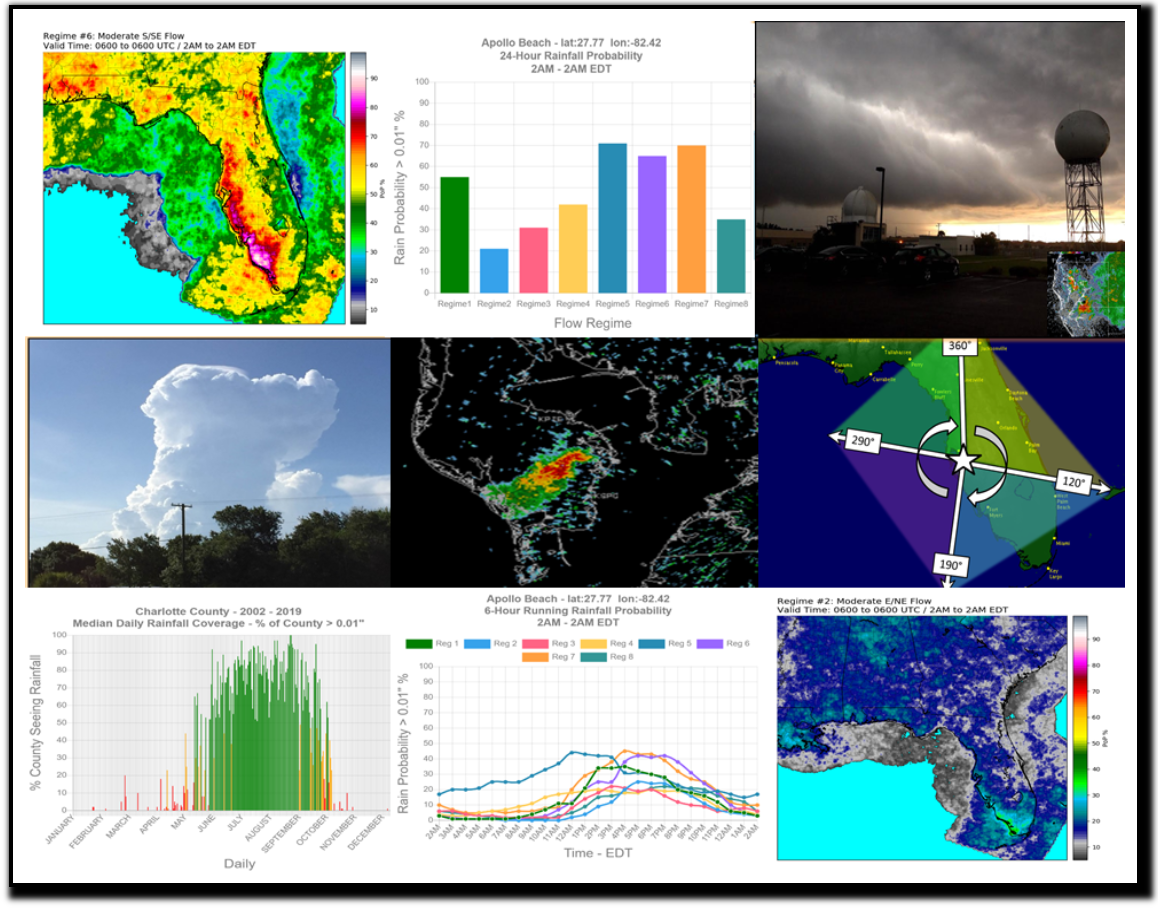 Today’s VLAB Forum Talk
Why sea breeze convective forecasting & decision support is vitally important. Plus, a little history…

2.   Flow regime climatology methodology

3. Integration into the Advanced Weather Interactive
    Processing System (AWIPS)

4. Public/Media based website for accessing seabreeze
    climatology content in various forms
Part 1: Research

Part 2: Operations
Florida’s unique geography and favorable conditions for both land and marine activities, combined with the daily pulse convection type of thunderstorms, annually puts it near (or at the top) of lightning fatalities & injuries
Why is this  research important?
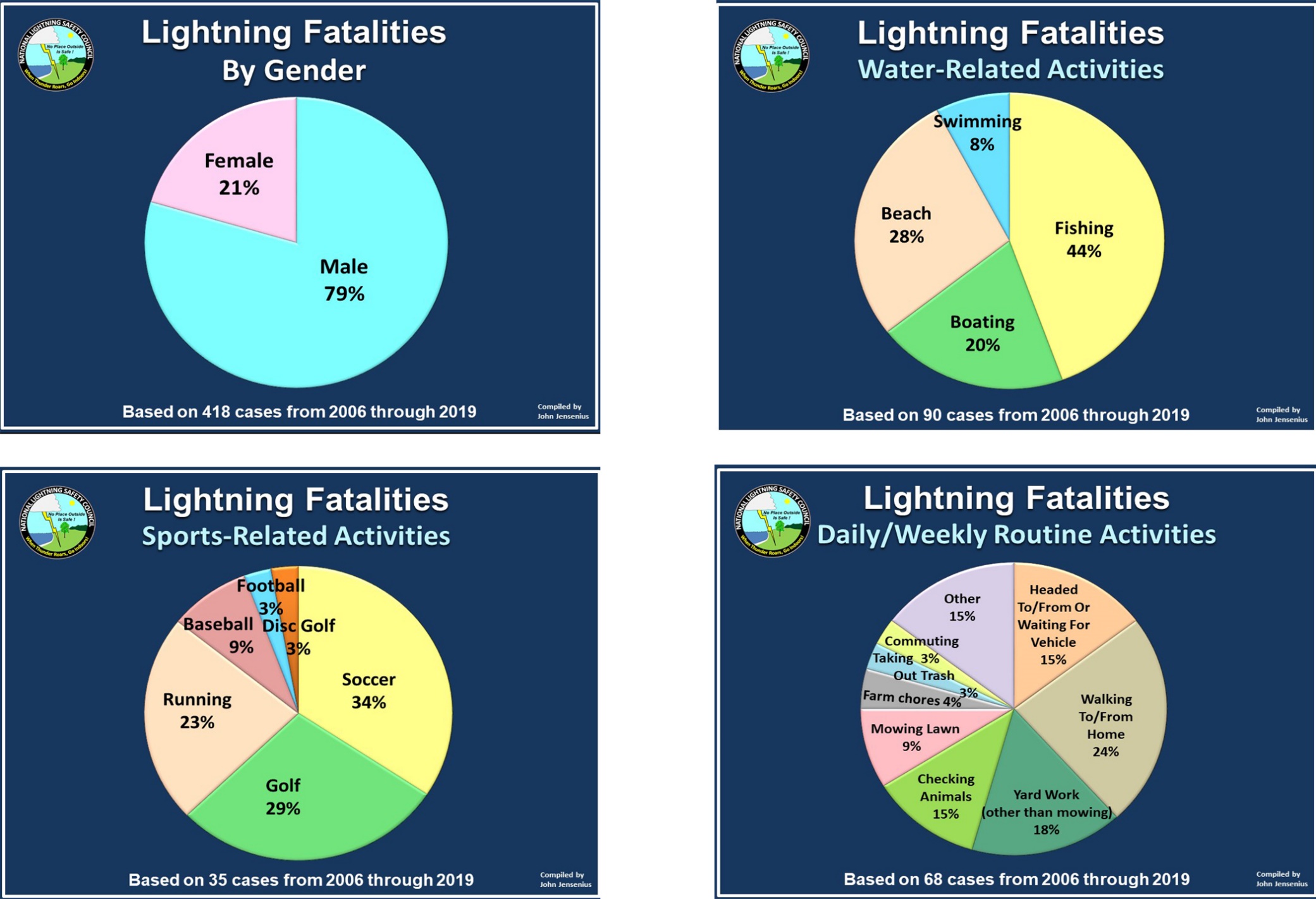 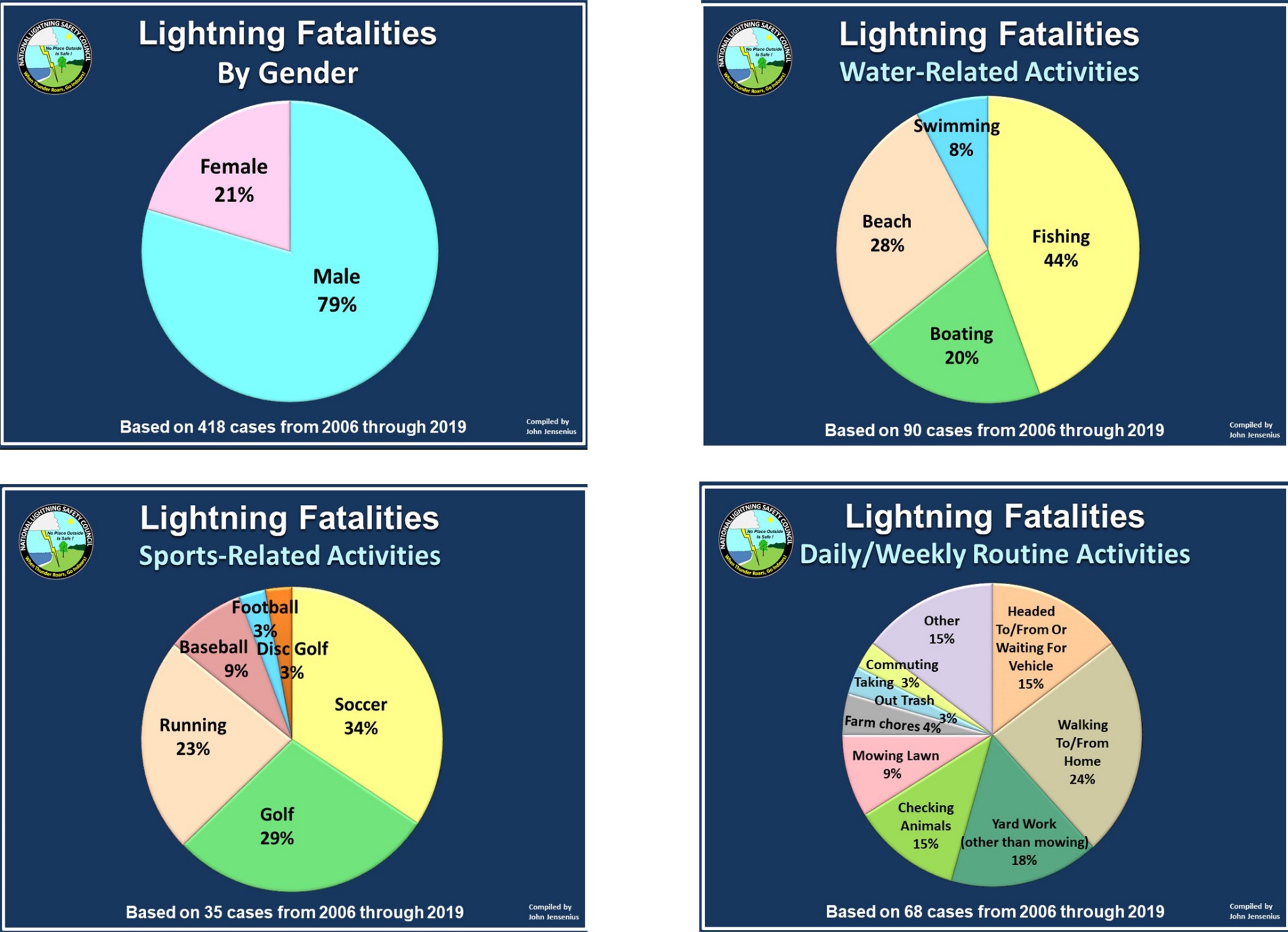 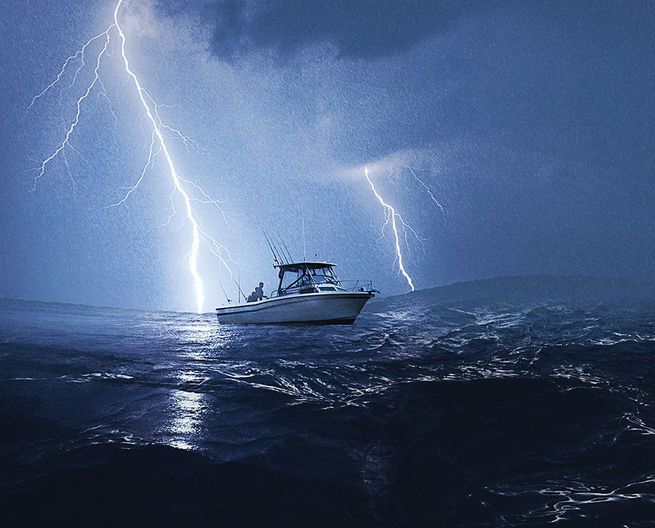 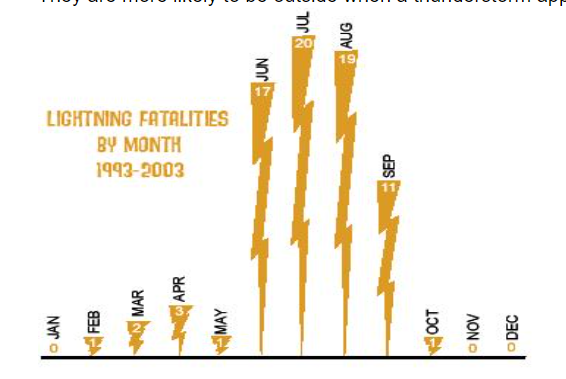 Standing on the Shoulders of Giants
A long road of research
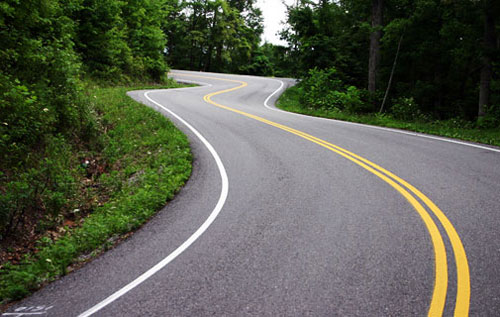 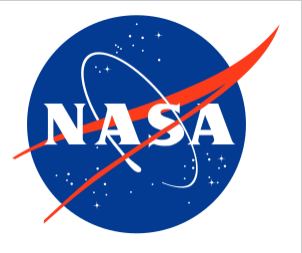 1970’s
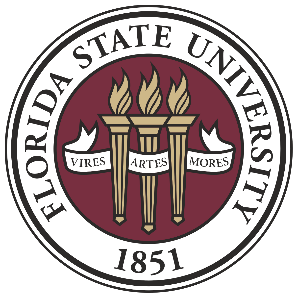 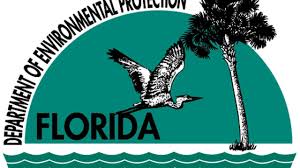 1980’s
1990’s
2000’s
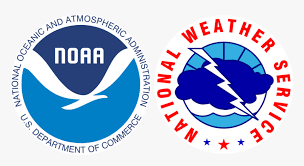 2021
The Sea Breeze
The sea breeze is not just simply an onshore wind forecast, but often leads to a much more inclement and dangerous weather phenomenon.
A pleasant day at the beach or boating                                  can change in a big hurry…
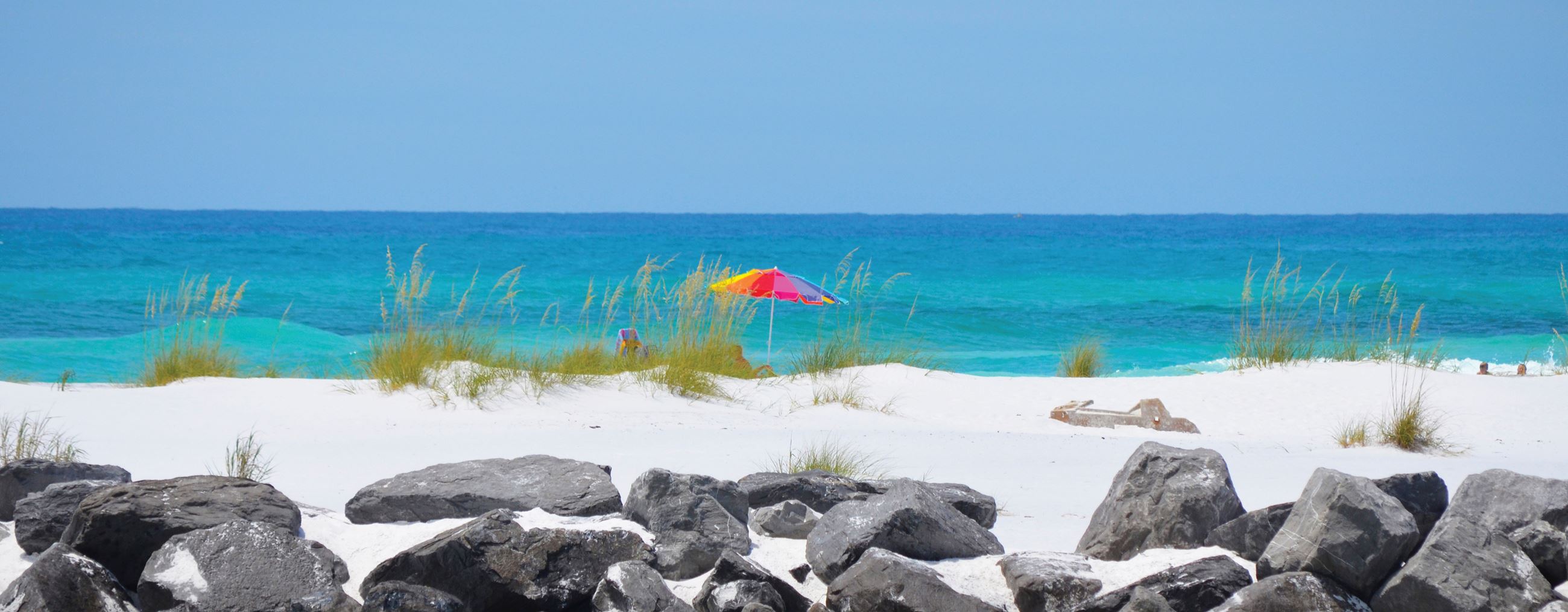 Wind in the sails…
Refreshing Breezes…
Sea Breeze Thunderstorms
The sea breeze is not just simply an onshore wind forecast, but often leads to a much more inclement and dangerous weather phenomenon.
A pleasant day at the beach or boating                                         can change in a big hurry…
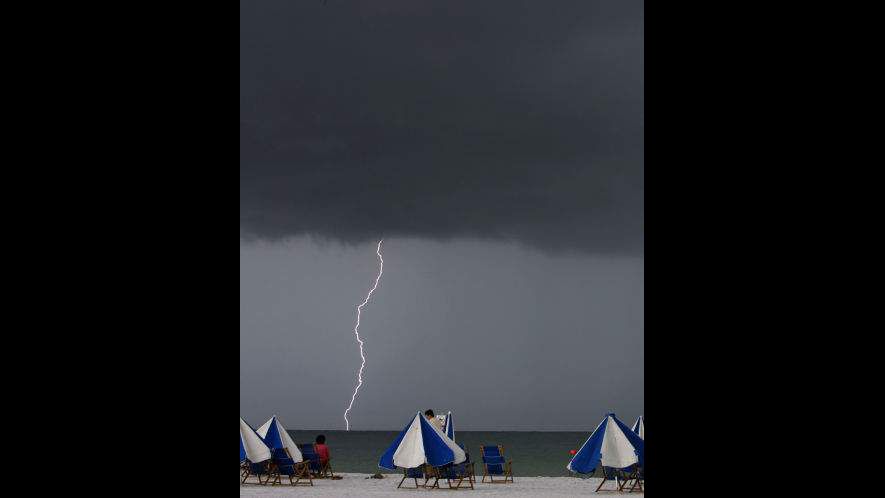 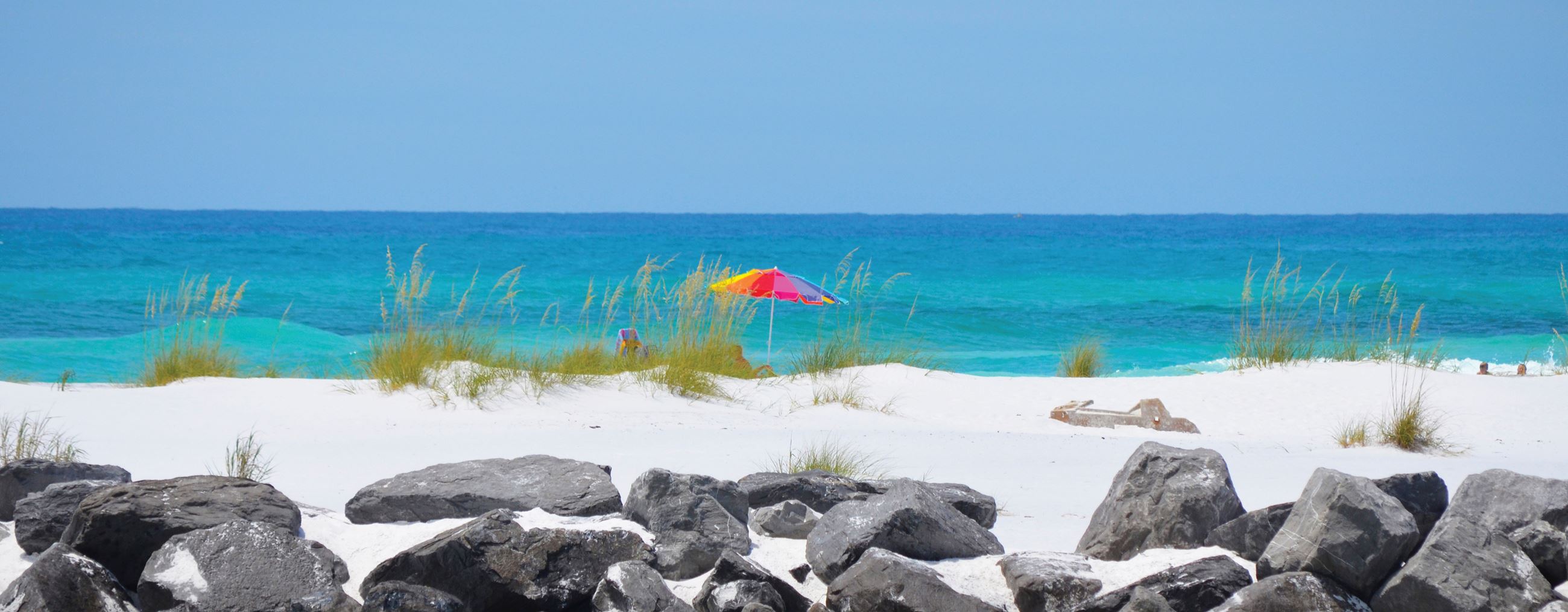 Tackling the Seabreeze Thunderstorm Threat:Forecasting & Decision Support
Sea Breeze Thunderstorms
Forecasting When and Where…

Using the “Flow Regime” Methodology
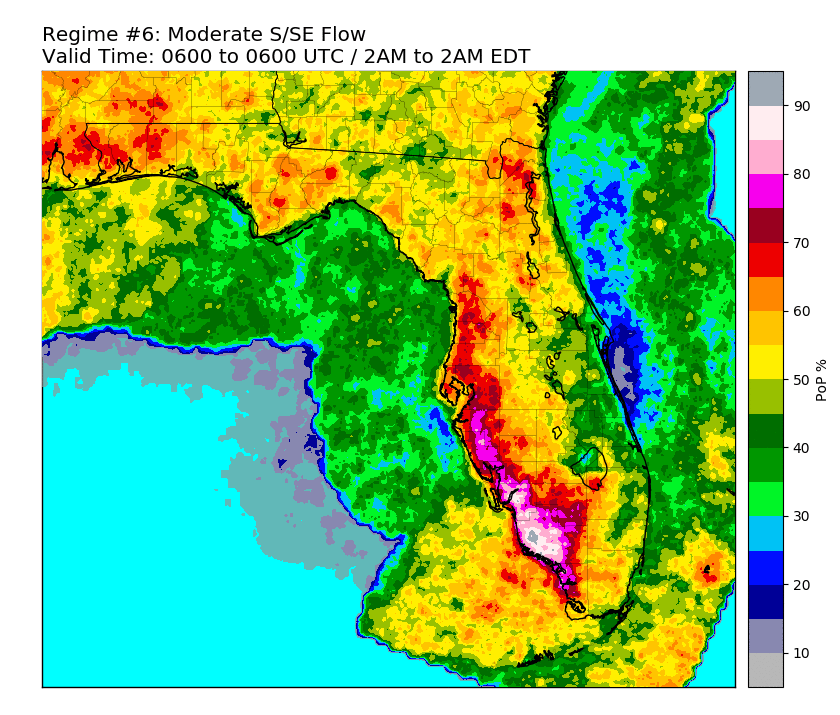 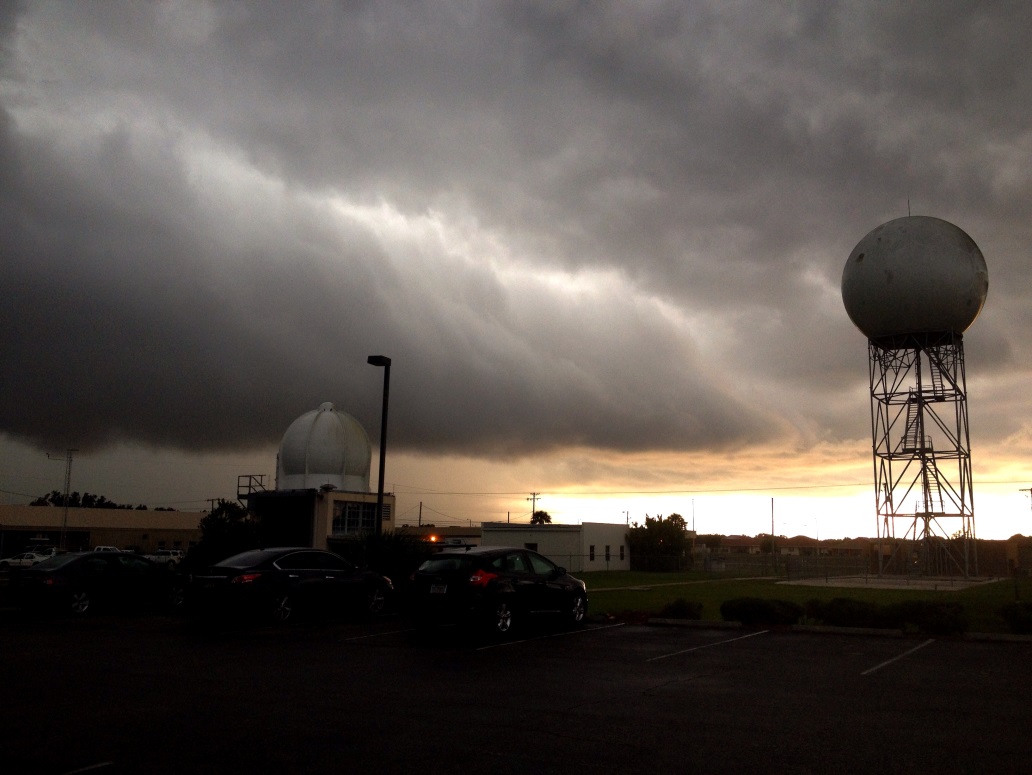 Flow Regimes & The Subtropical Ridge
A “Flow Regime” refers to the specific interaction between the large scale (synoptic) wind flow and the various sea breezes boundaries. 

This synoptic flow is controlled by the position and strength of the “Atlantic Subtropical Ridge”. 

A region of high pressure that often exists around 30° north latitude over the Atlantic Ocean.
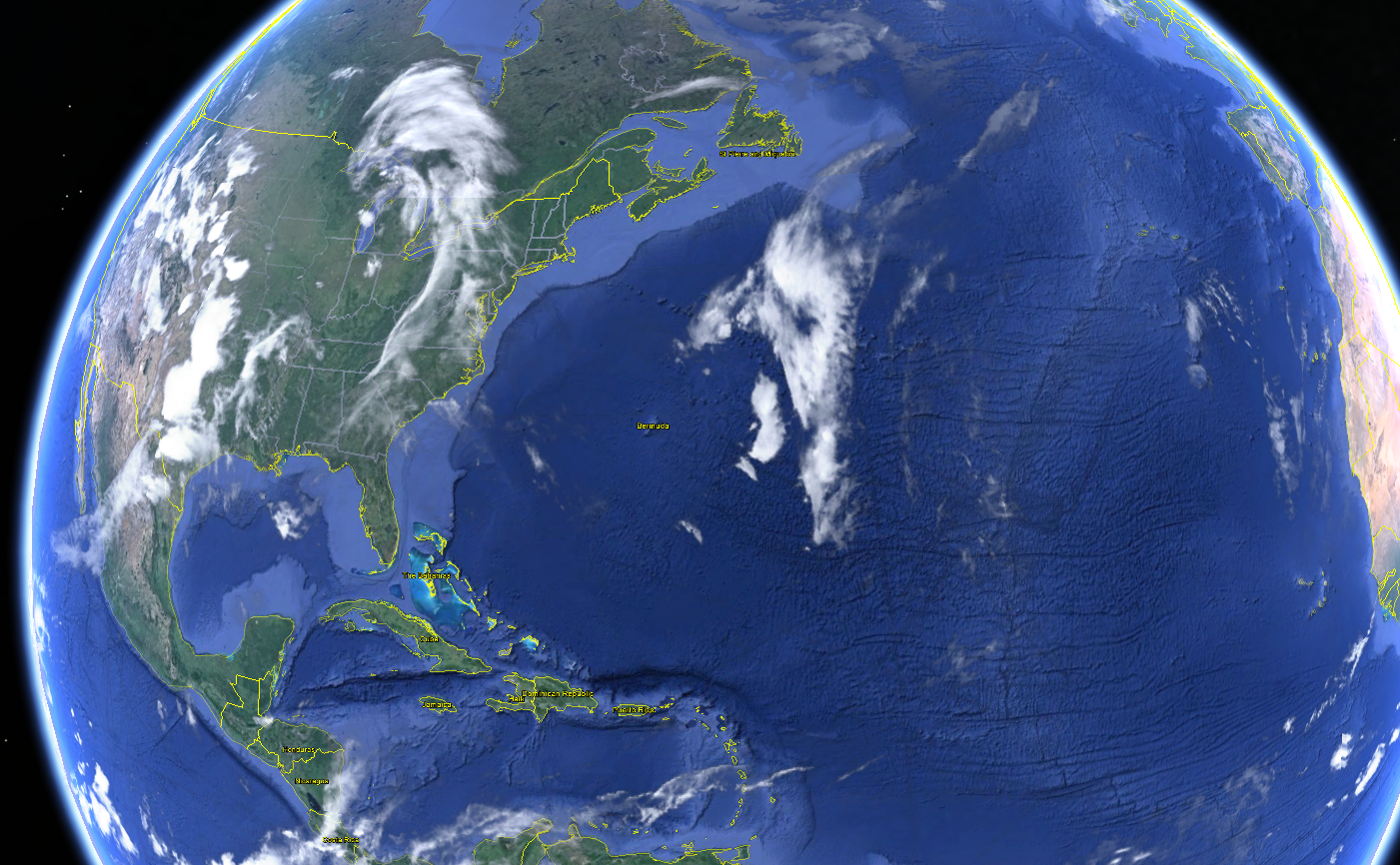 H
The Subtropical Ridge

The ridge will shift to the north and south over time, and also become stronger or weaker

The ridge’s position and strength impacts on the weather across Florida and the eastern Gulf of Mexico.

These variations in the structure of the ridge play a large role in the “where and when” for thunderstorms on a particular day.
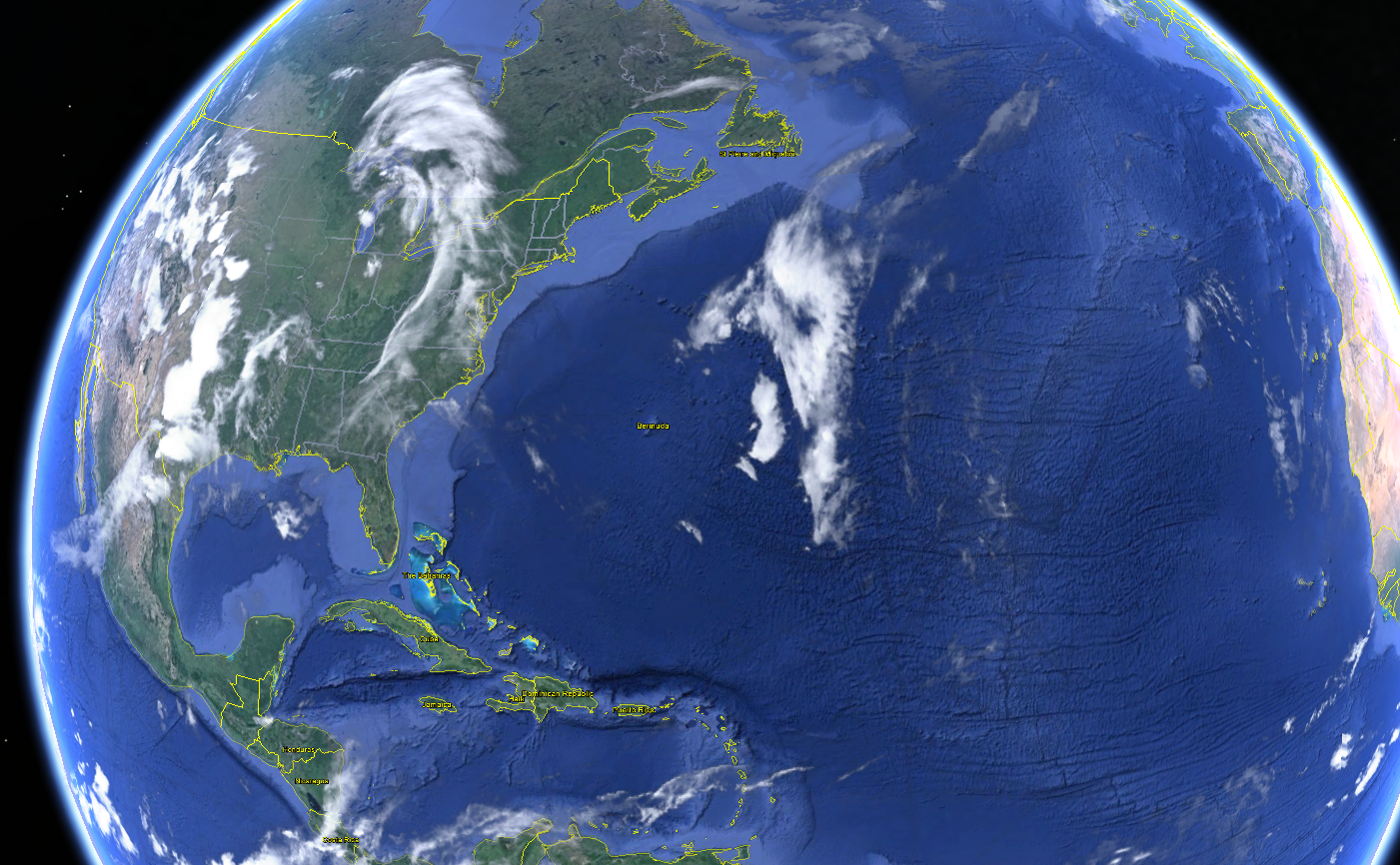 H
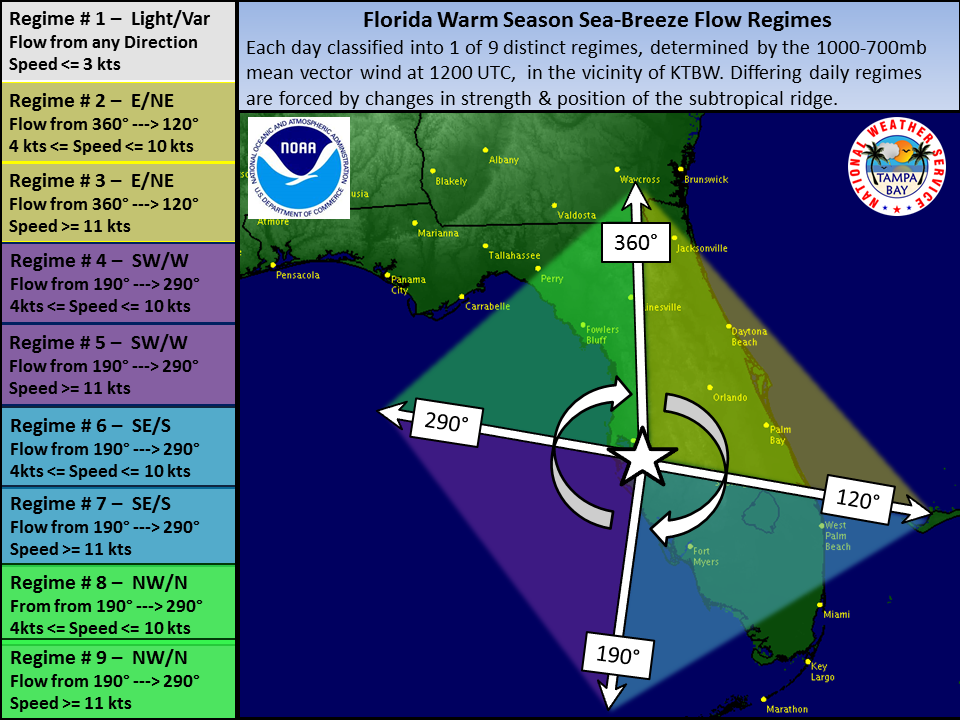 Study days classified as ones with a subtropical regime controlled weather pattern (June 1st- Sept 15th).


Regime was chosen by the mean 1000-700mb flow vector at 12UTC within a region around the Tampa Bay Area.
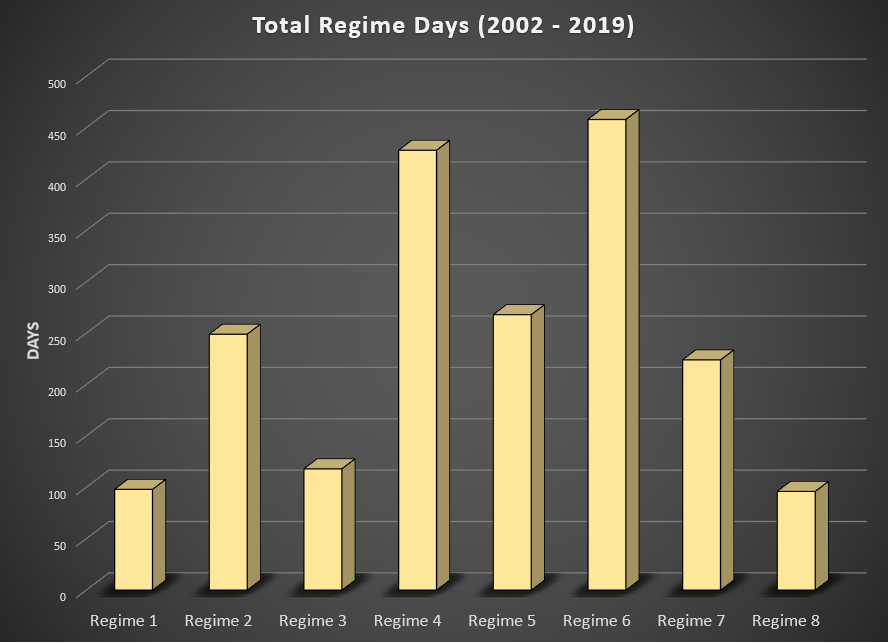 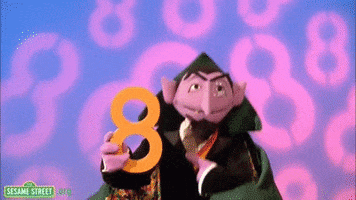 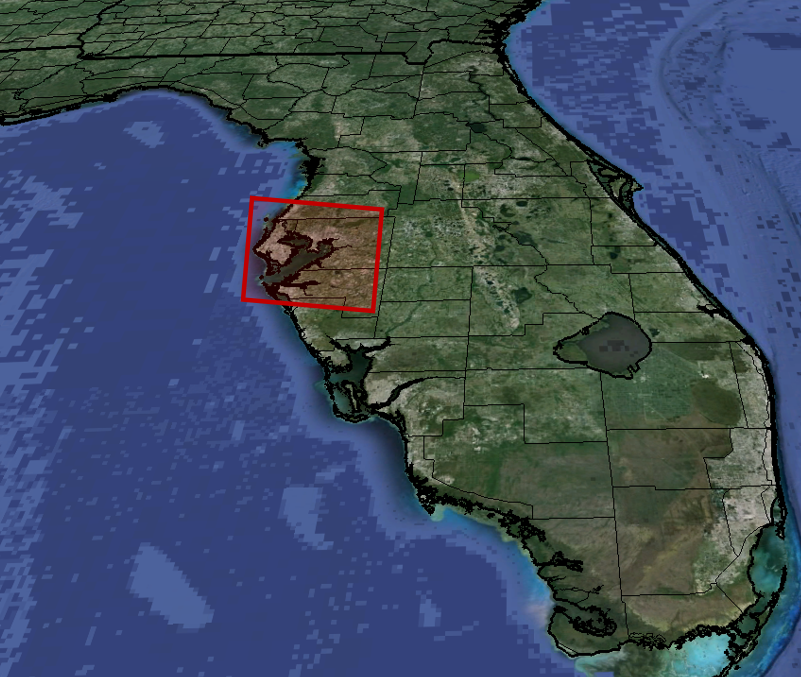 In order to classify a day into a particular flow regime, the 1000-700mb mean vector wind at 12 UTC was calculated within a defined zone over the Florida west coast.

Study Period was June 1st, - Sept 15th for the years 2002 - 2019
Wind Data
North American Regional Reanalysis (NARR) data:
U & V Wind Components
1000 mb , 925 mb, 850 mb, 700 mb
Precipitation Data
STAGE IV
Hourly rainfall
      accumulation
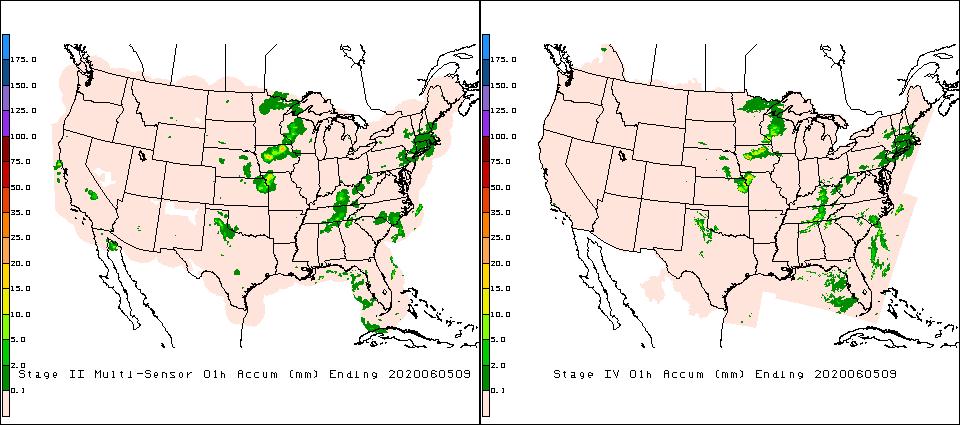 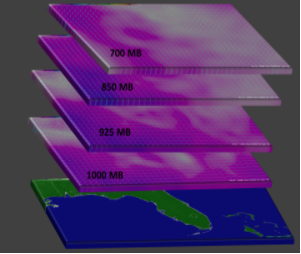 Processing Engine
Graphical Forecast Editor (GFE):
Python Based
Precipitation & wind data combined into convective climatologies
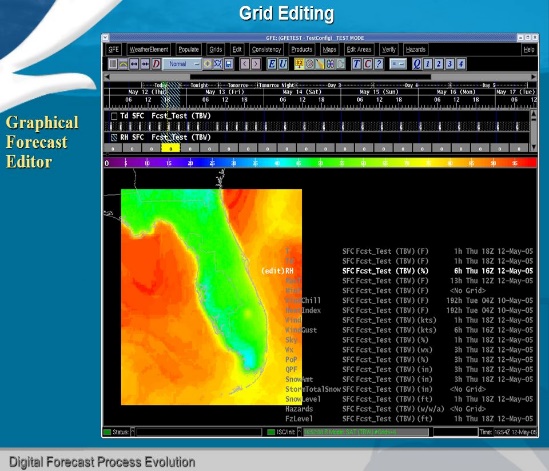 Applying Flow Regime Research
to Forecast Operations – Part 2
View the 24 hour convective pattern results from each of the 8 distinct flow regimes. Probability of precipitation >= 0.01”

Identify the various temporal climatologies that are available through this research

Discover how this research is being incorporated into AWIPS for enhanced forecast and decision support

Introduce a new Decision Support / Public Website housing all the data
Regime #1: Light / Variable Flow
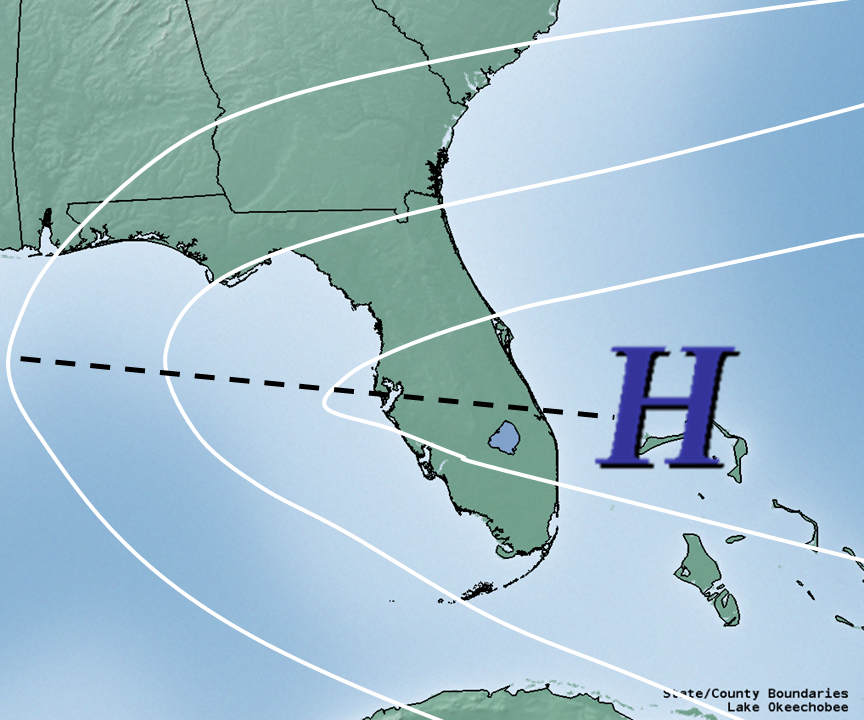 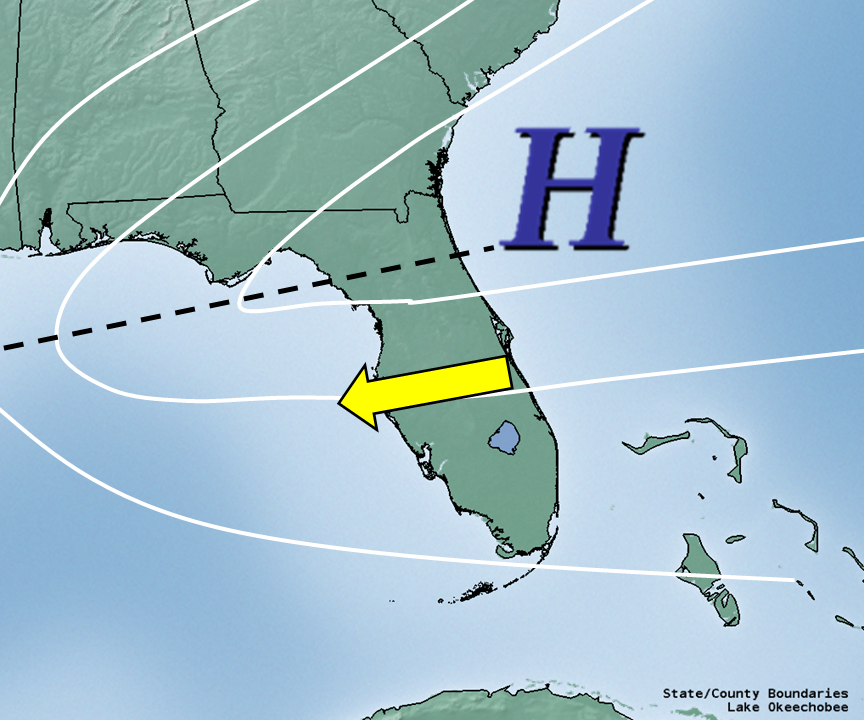 Regime #2: E/NE 5 - 10 knots
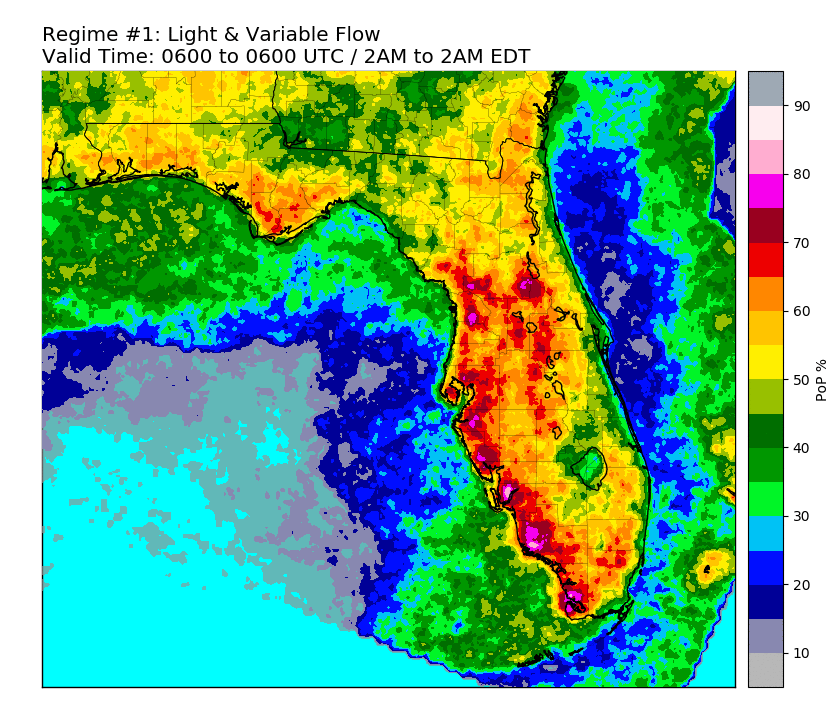 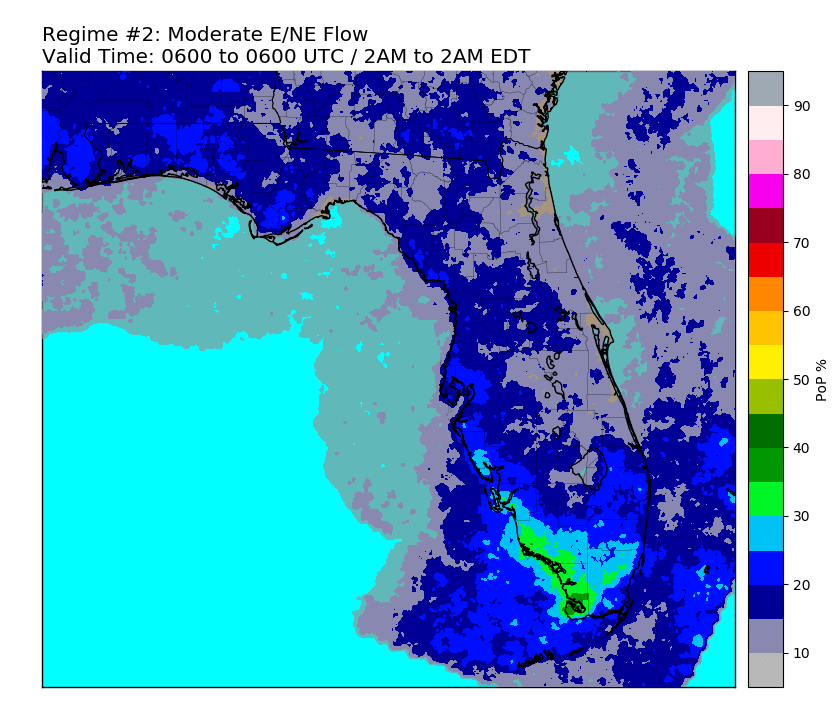 Regime #3: E/NE > 10 knots
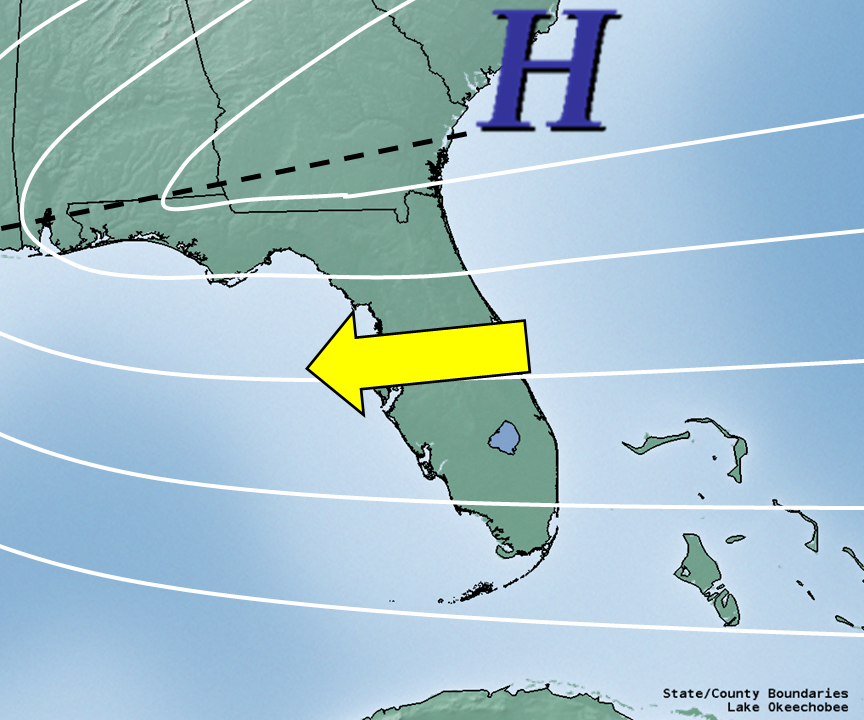 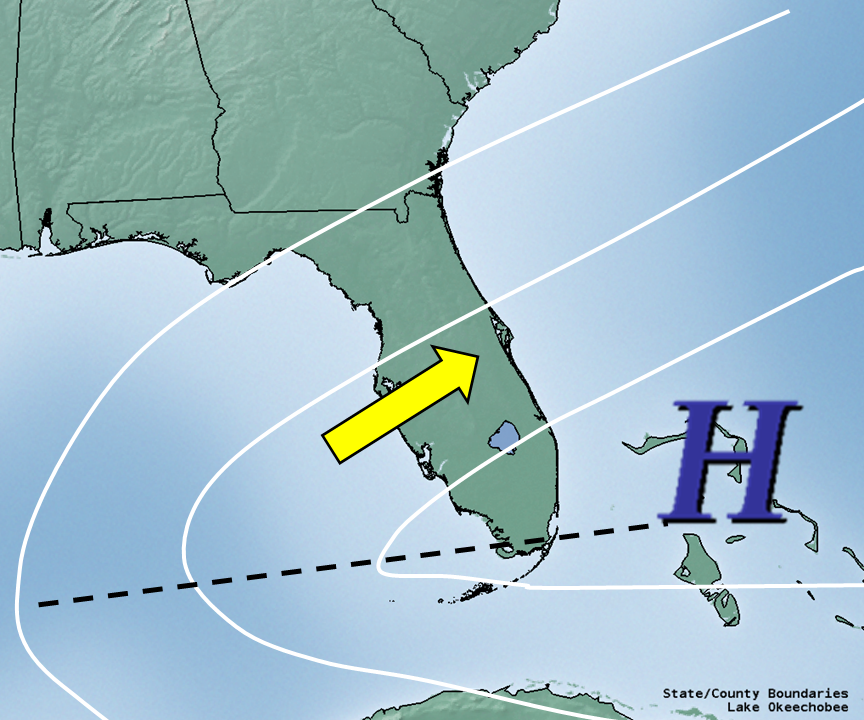 Regime #4: SW/W 5 - 10 knots
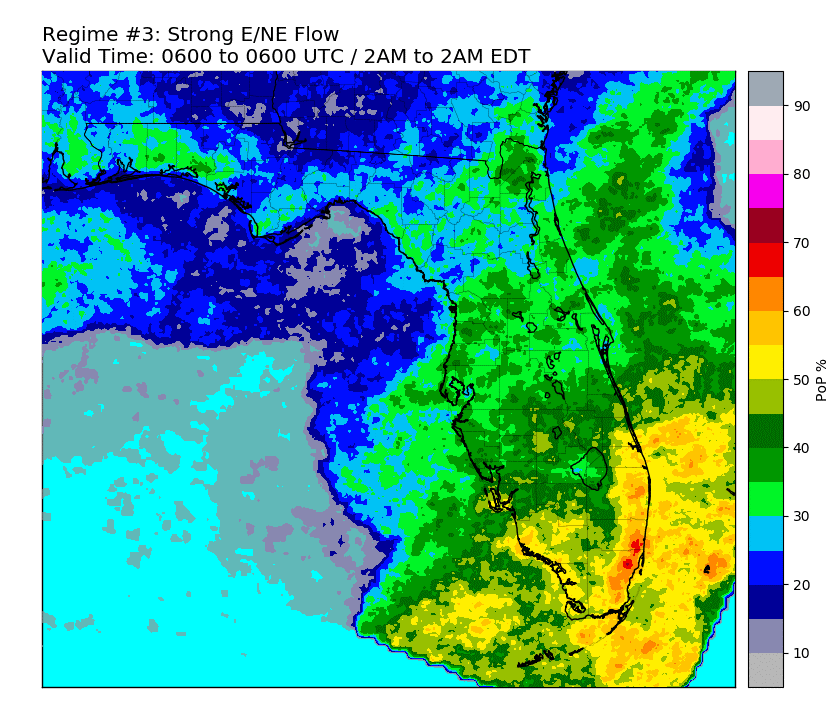 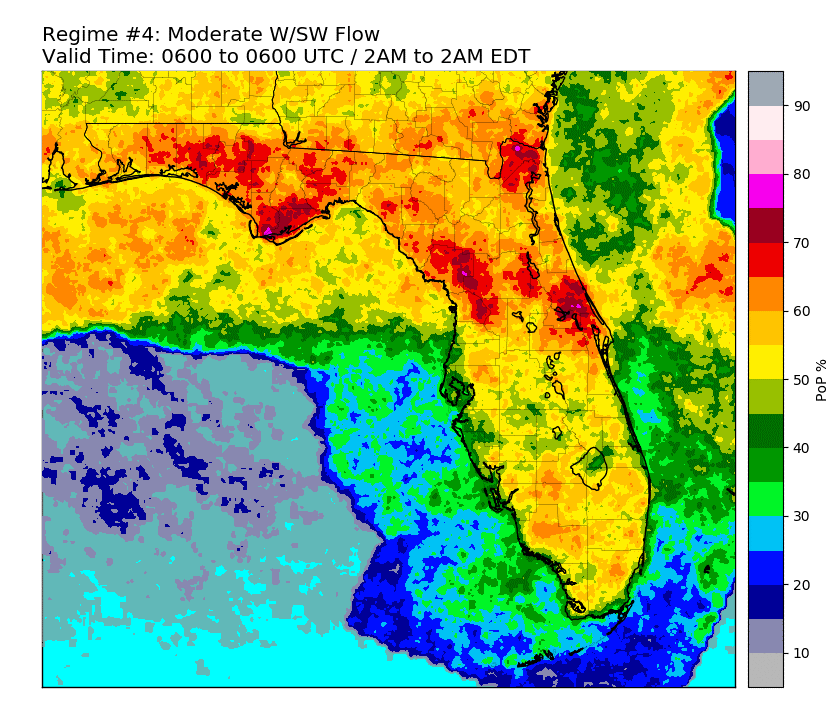 Regime #5: SW/W > 10 knots
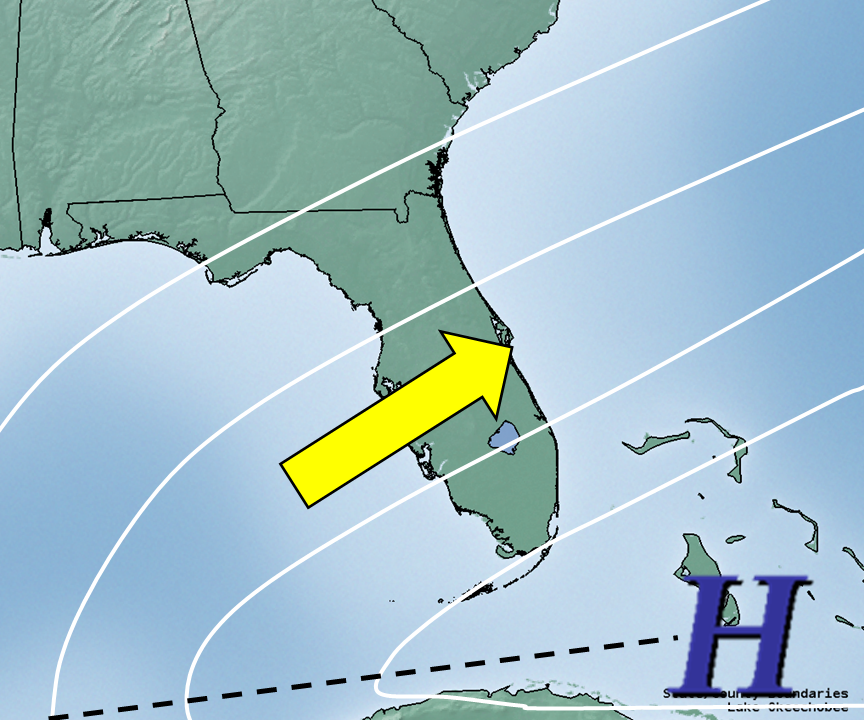 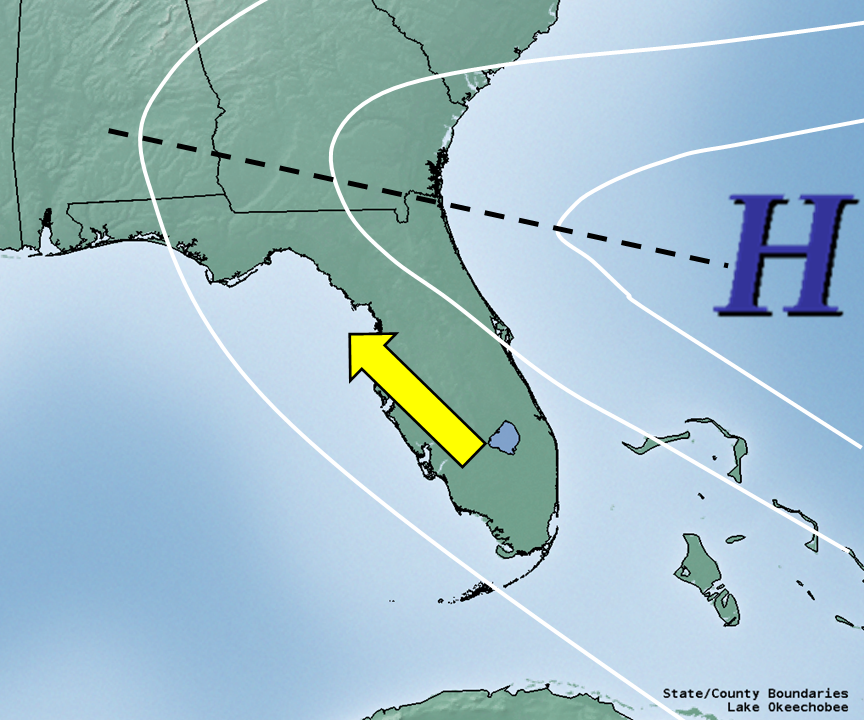 Regime #6: S/SE 5 - 10 knots
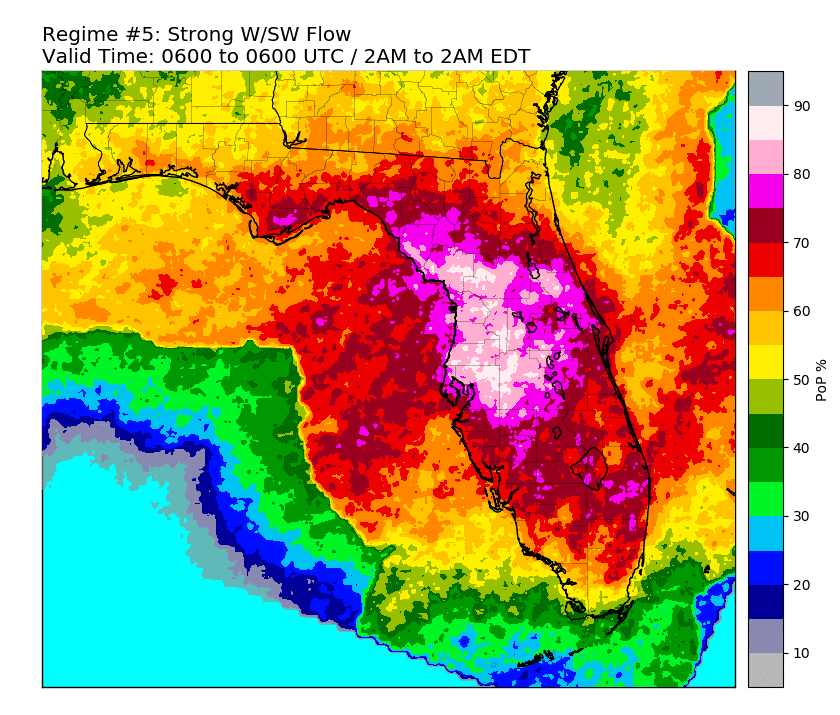 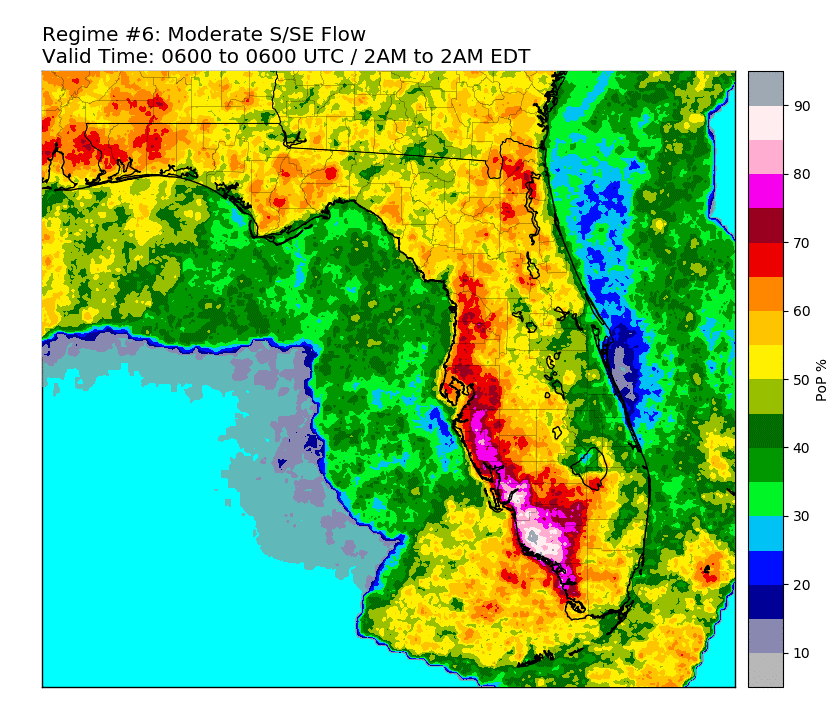 Regime #7: S/SE > 10 knots
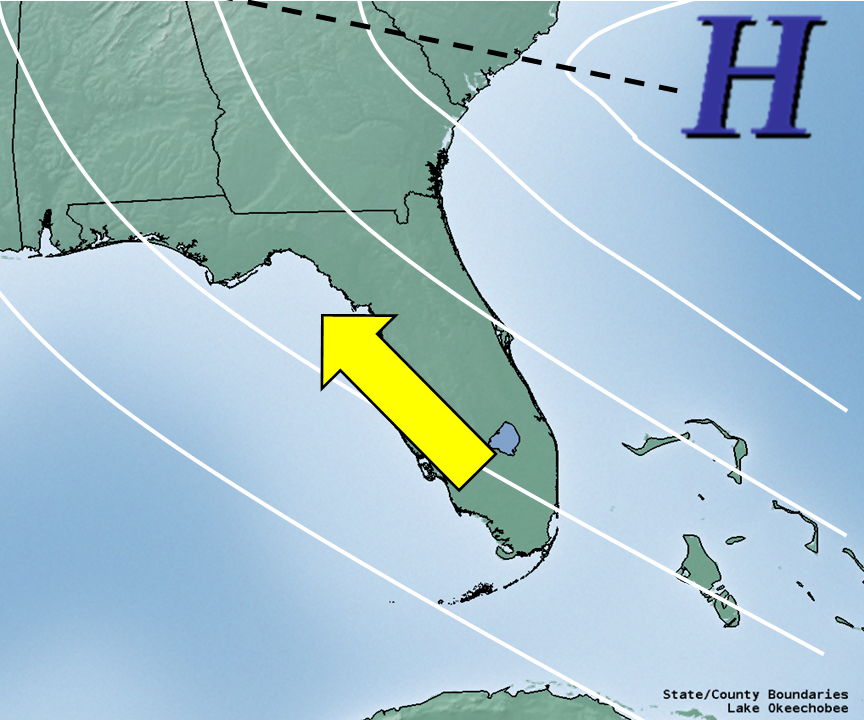 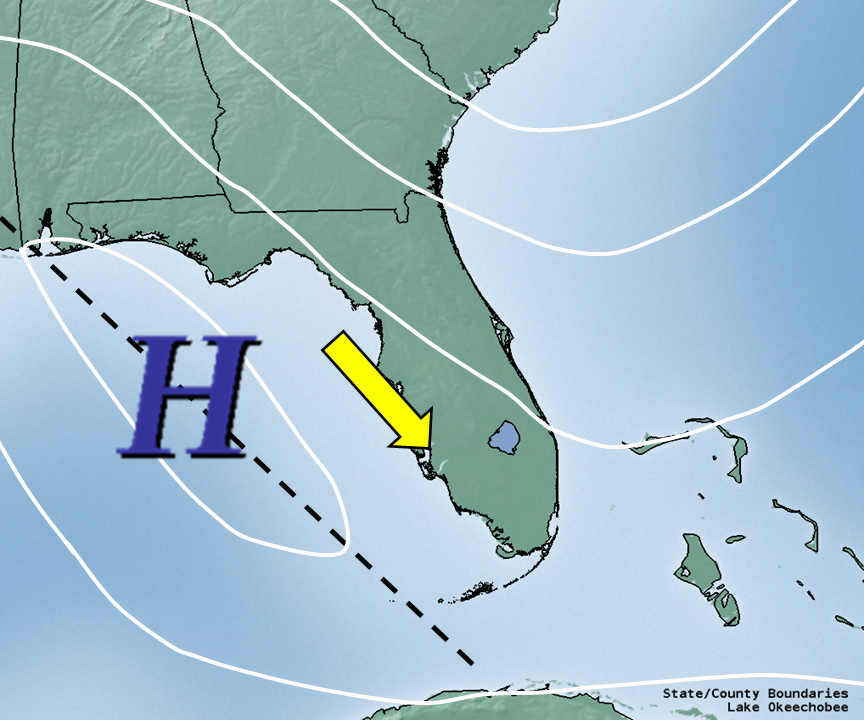 Regime #8: N/NW 5 - 10 knots
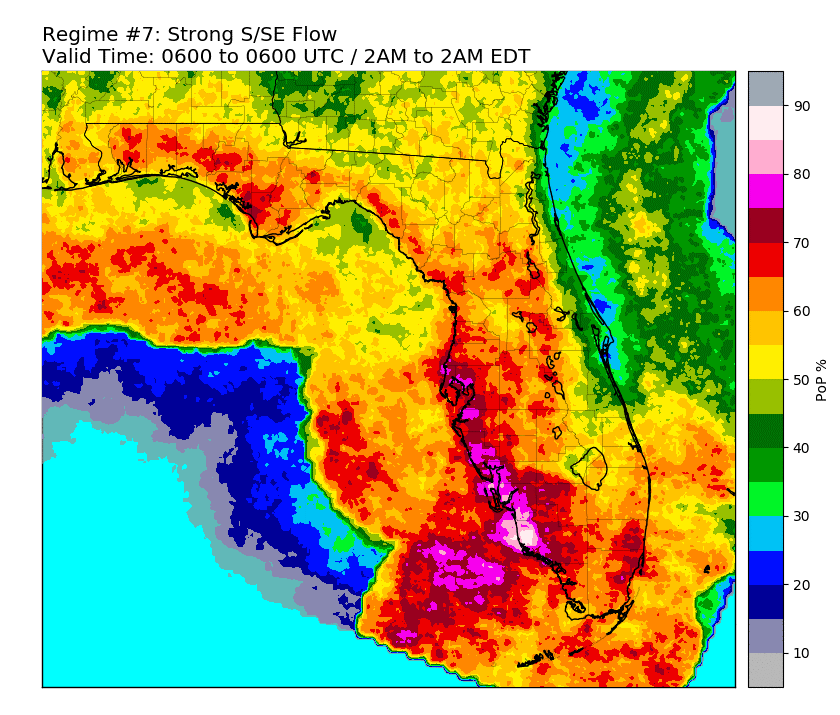 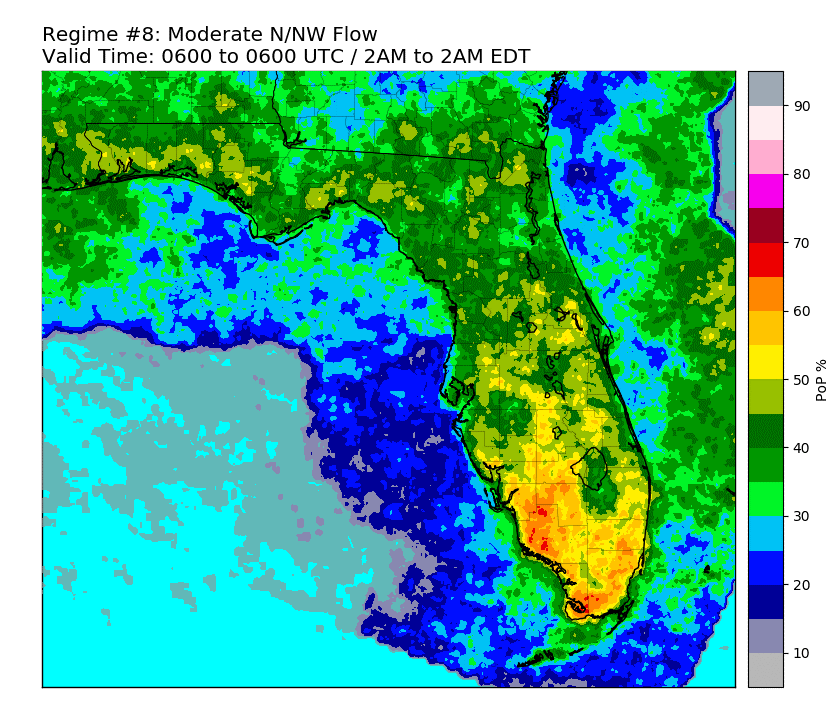 Fast Forward (2018-2020)
National Weather Service Tampa Bay Area, FL
18 years of data (2002-2019)

All climatologies stored via WMO/AWIPS friendly grib2

Allows datasets to be fully integrated into AWIPS as a processed “model”

AWIPS Data Access Framework (DAF) python system utilized to calculate the regime

Utility of the grib2 AWIPS ingest and DAF capability allows operational expansion to all NWS offices within Florida

Updating of datasets over time easier and more automated
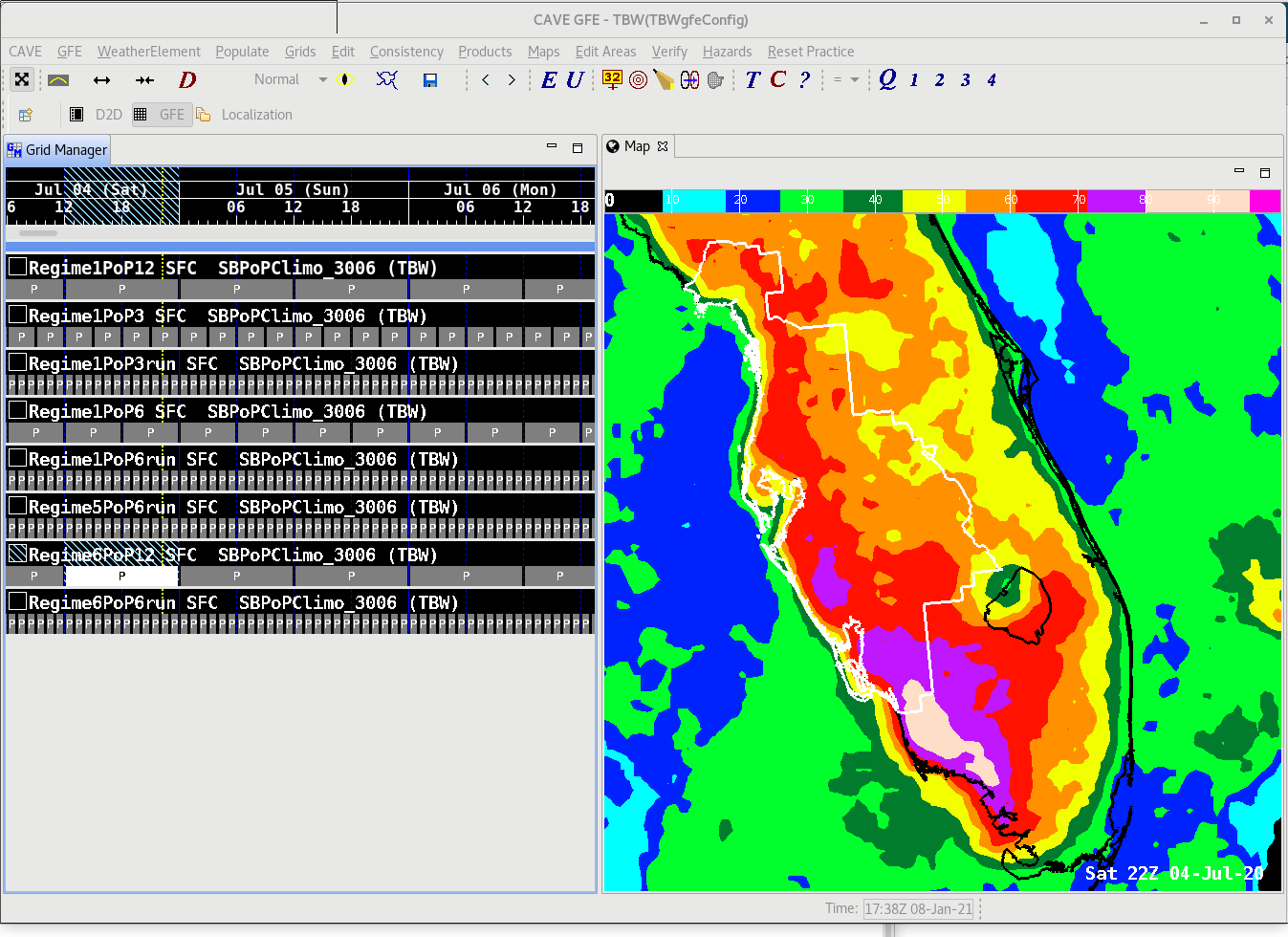 Graphical Forecast Editor Example:
Regime #6 - SE/S Flow 5-10 kts
12-hour Rainfall Probability / 8AM-8PM EDT
Today (2021)
AWIPS / Graphical Forecast Editor Interface Procedure
Automation to provide “first guess” at regime and population of forecast with resulting climatology

Forecasters may choose to manually input flow regime based on analysis.

Options include:
Automated or Manual 
Temporal Period
Forecast Day (1 – 7)
Smoothing functions
Rounding functions

Combined through weighted blend with National Blend of Models
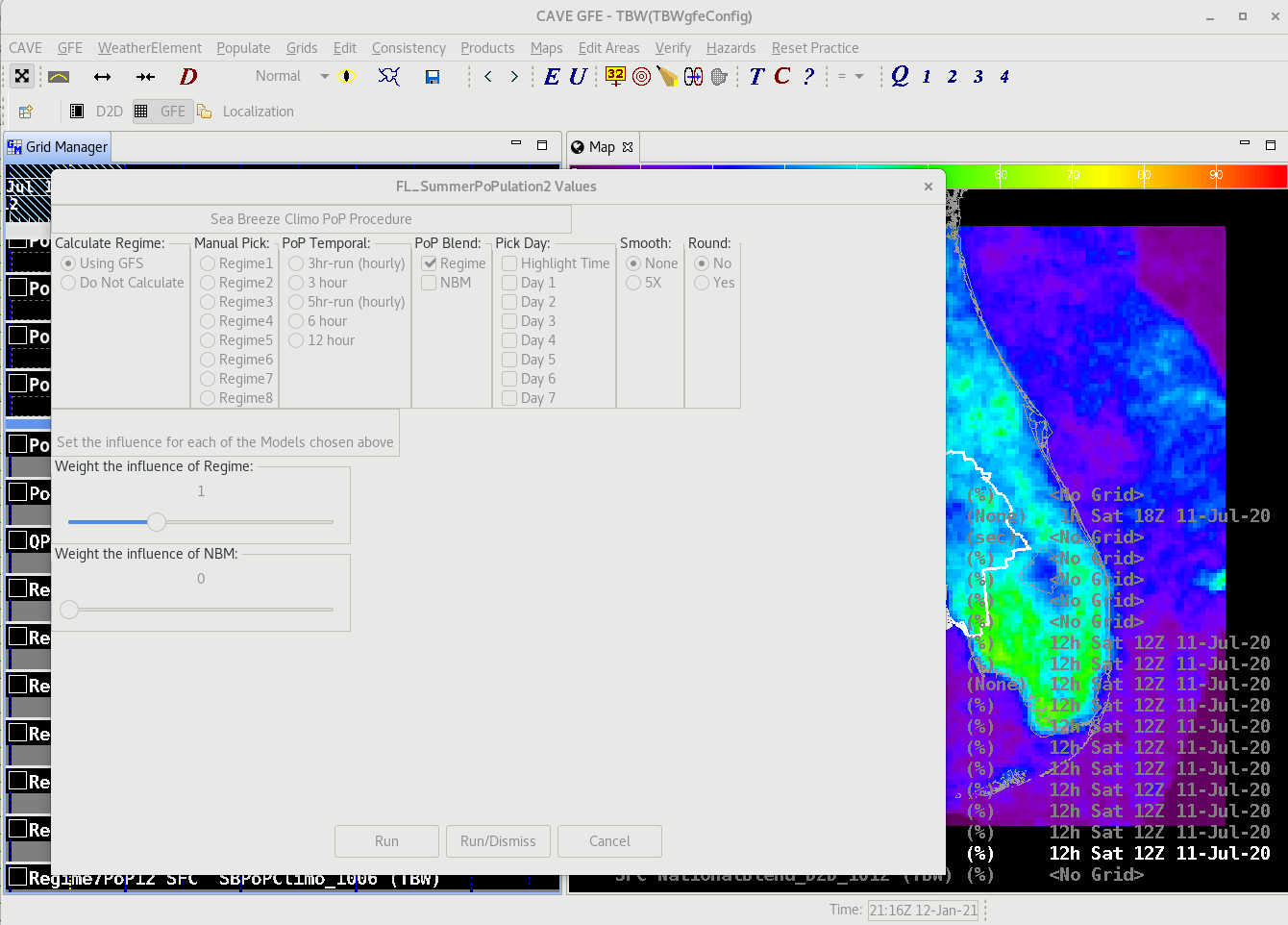 Temporal Period Climatologies Available to Forecasters in AWIPS:
Synoptic Period Time Based:24-Hour:
0600 UTC - 0600 UTC

12-Hour:
1200 - 0000 UTC
0000 - 1200 UTC

6-Hour:
0600 - 1200 UTC
1200 - 1800 UTC
1800 - 0000 UTC
0000 - 0600 UTC

3-Hour:
0600 - 0900 UTC
0900 - 1200 UTC
1200 - 1500 UTC
1500 - 1800 UTC
1800 - 2100 UTC
2100 - 0000 UTC
0000 - 0300 UTC
0300 - 0600 UTC
“Running” Period Time Based:5run-Hour:
Running probability during a 5 hour period centered on each specific hour(1200 UTC, 1300 UTC, ...2100 UTC…)

3run-Hour:
Running probability during a 3 hour period centered on each specific hour(1200 UTC, 1300 UTC, ...2100 UTC…)
Provides statistically significant and high resolution spatial/temporal hourly forecasts
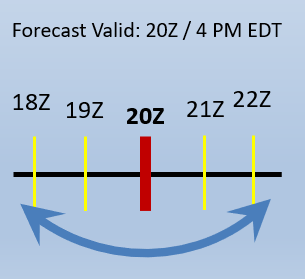 5run-Hour : Regime # 1 – Light/Variable Flow
Detail Level: 
Best Suited for  Days 1- 2 Forecasts
5run-Hour : Regime # 6 – SE/S Flow 5-10 kts
Detail Level: 
Best Suited for  Days 1 - 2 Forecasts
6-Hour (Synoptic) : Regime # 6 – SE/S Flow 5-10 kts
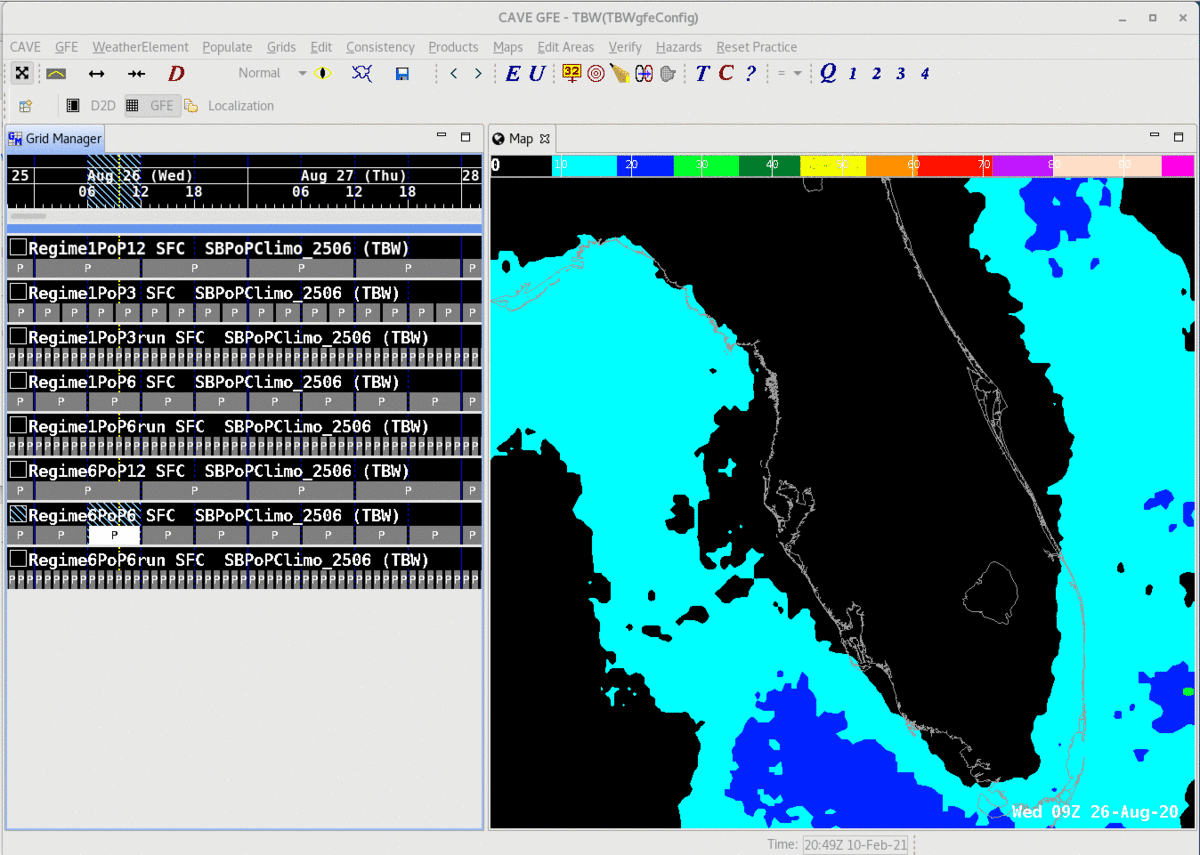 Detail Level: 
Best Suited for  Days 2 - 4 Forecasts
Regime # 6: 12UTC – 00UTC
800AM – 800PM
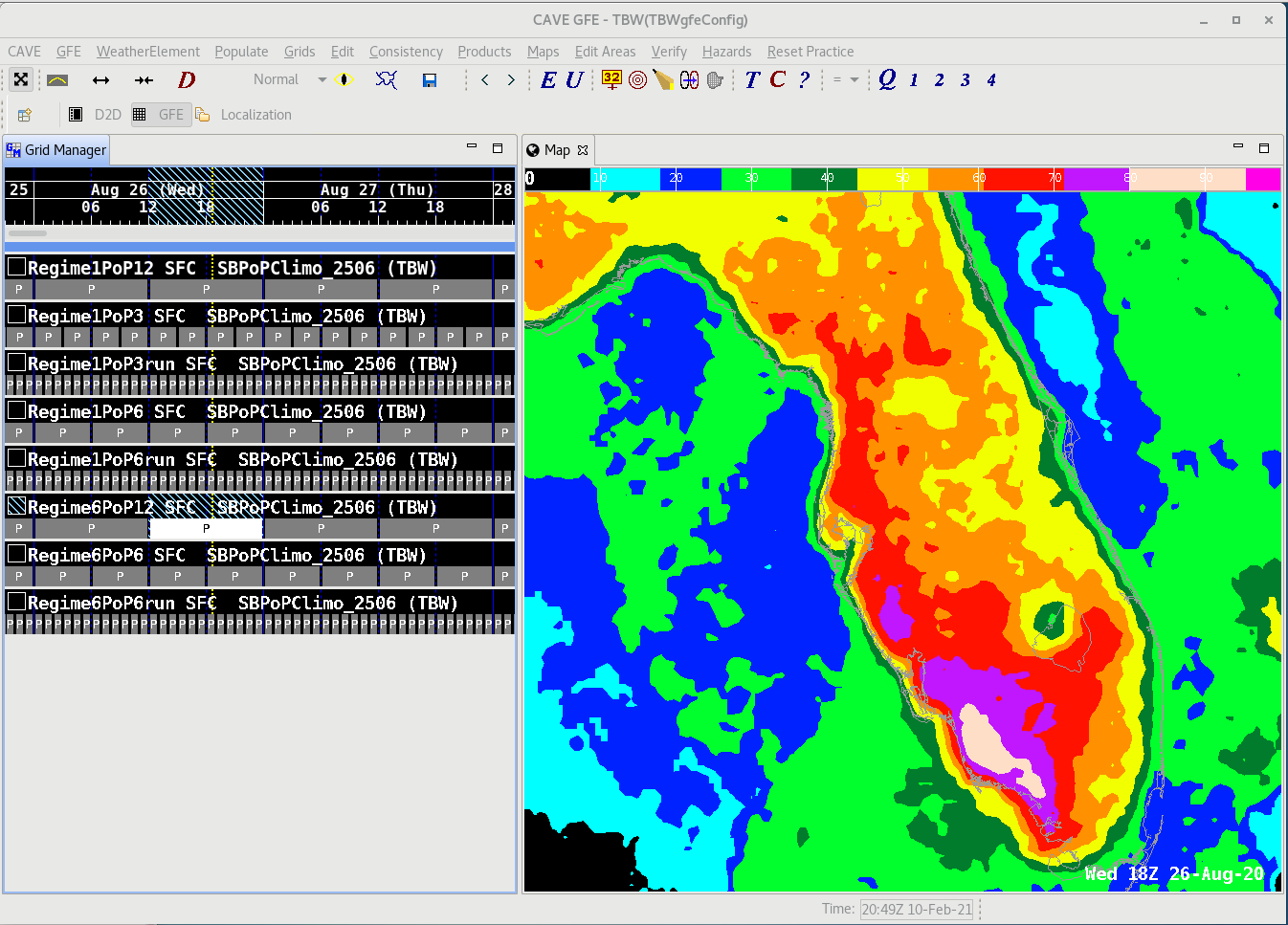 Regime # 6: 00UTC – 12UTC
800PM – 800AM
Detail Level: 
Best Suited for  Days 4 - 7 Forecasts
Gridded Verification – All of FloridaReliability ChartJune – August 2020
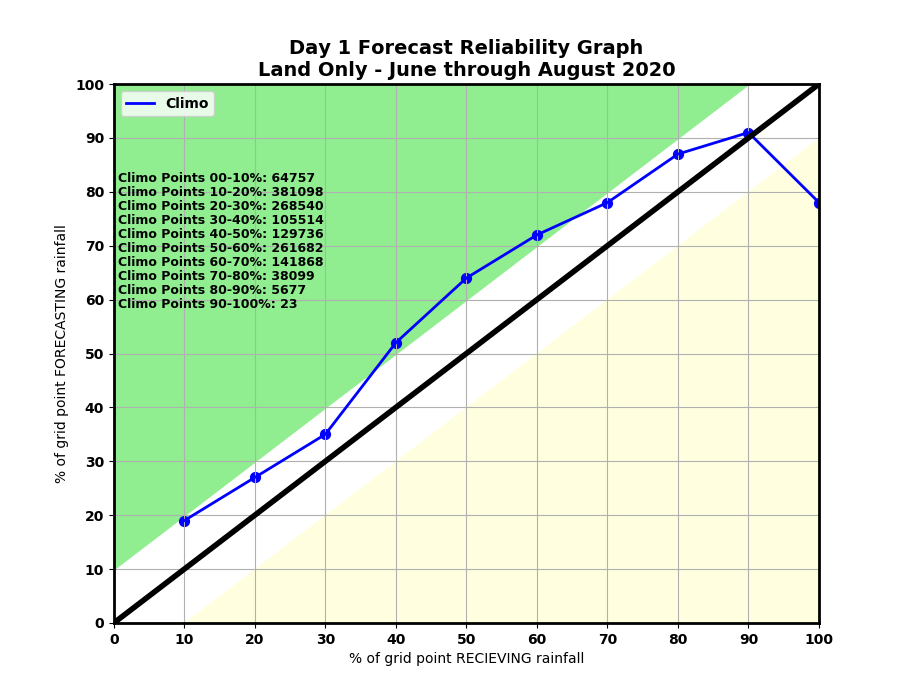 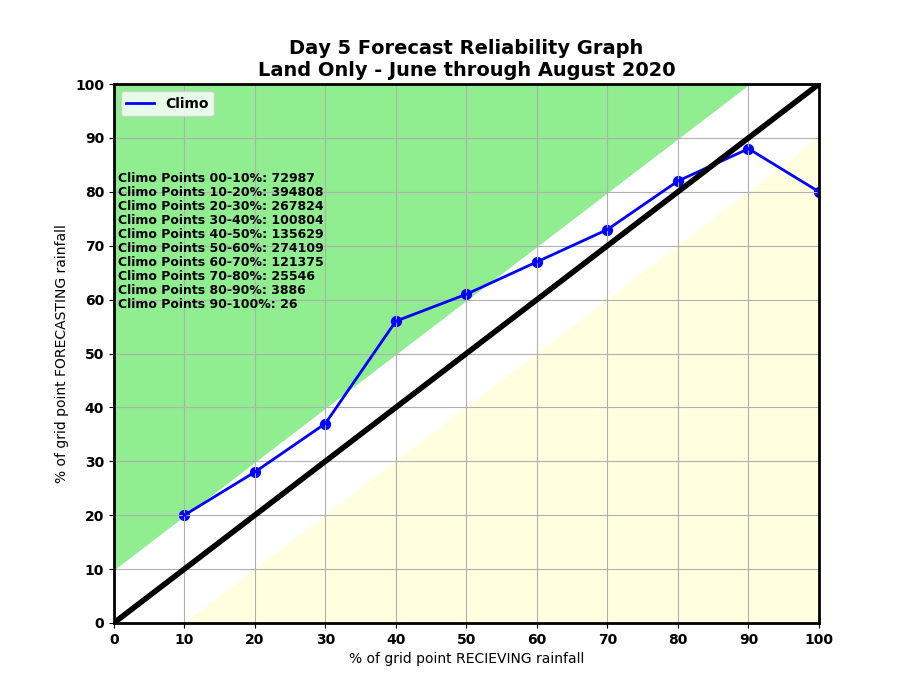 Decision Support Examples
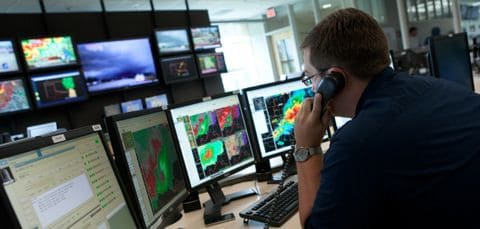 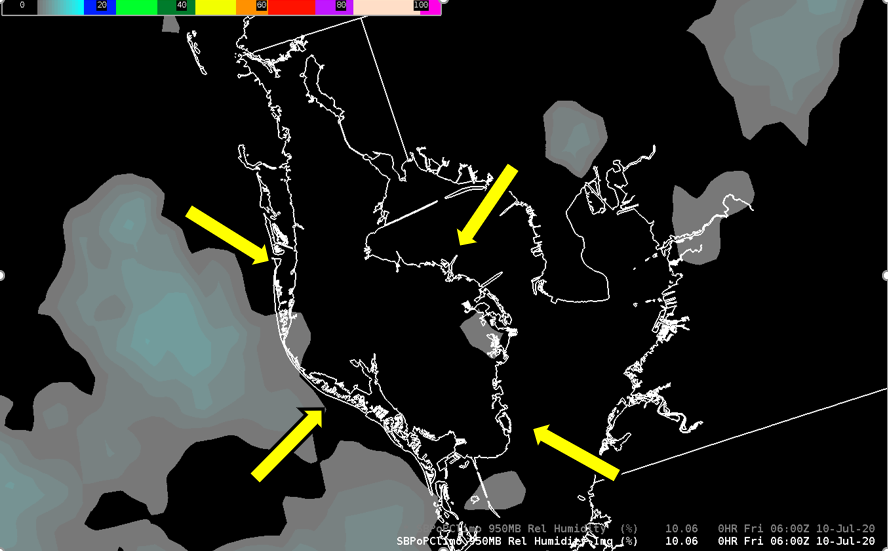 Pinellas County Florida: Regime # 1
The unique geography of Pinellas county under weak synoptic flow allows a collision of mesoscale versions of the Gulf of Mexico seabreeze and Tampa Bay (breezes).

The first storm of the day develops usually within 30 minutes of noon, with a high degree of forecast confidence.

These datasets instantly provide that spatial/temporal detail, normally requiring considerable time and effort to include in the forecast
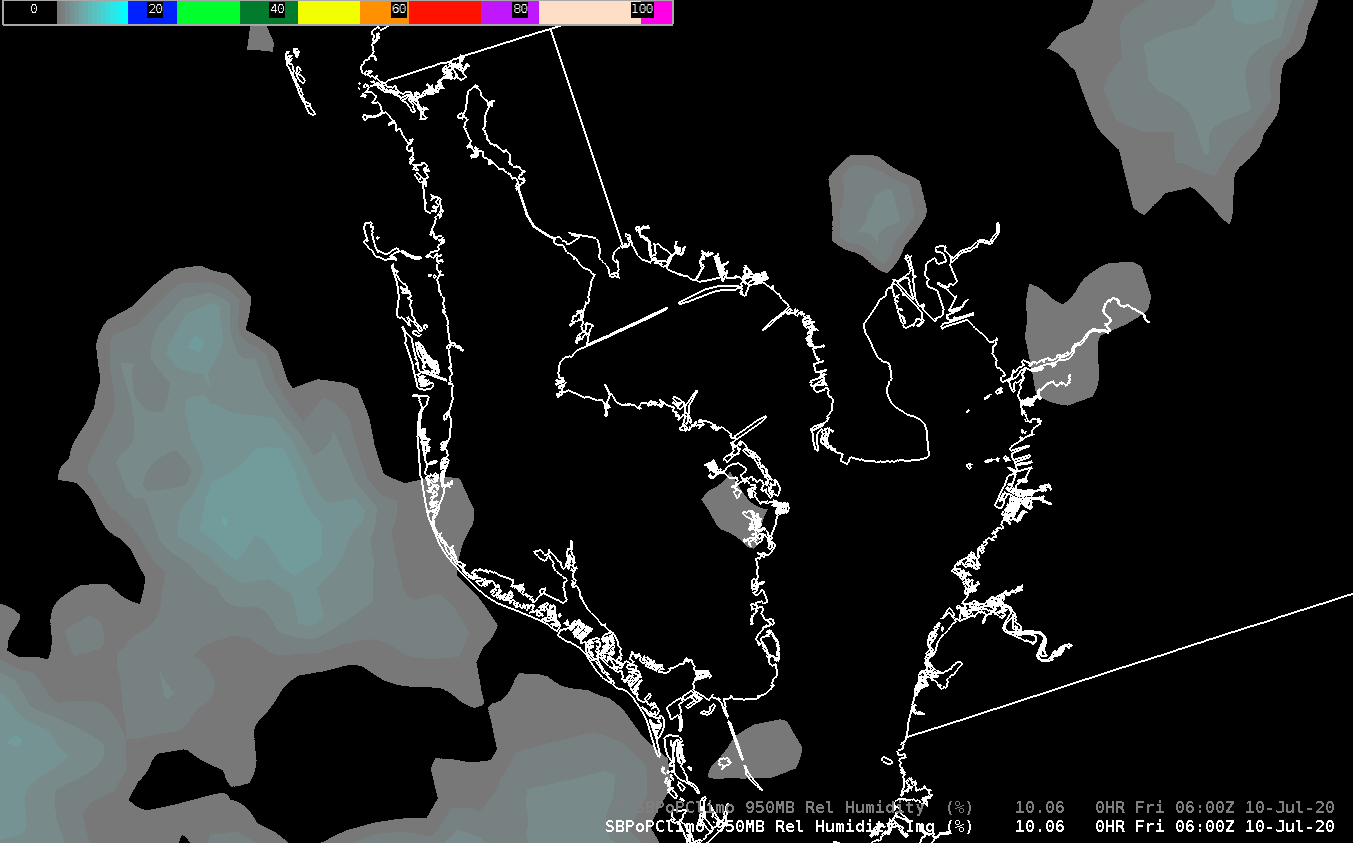 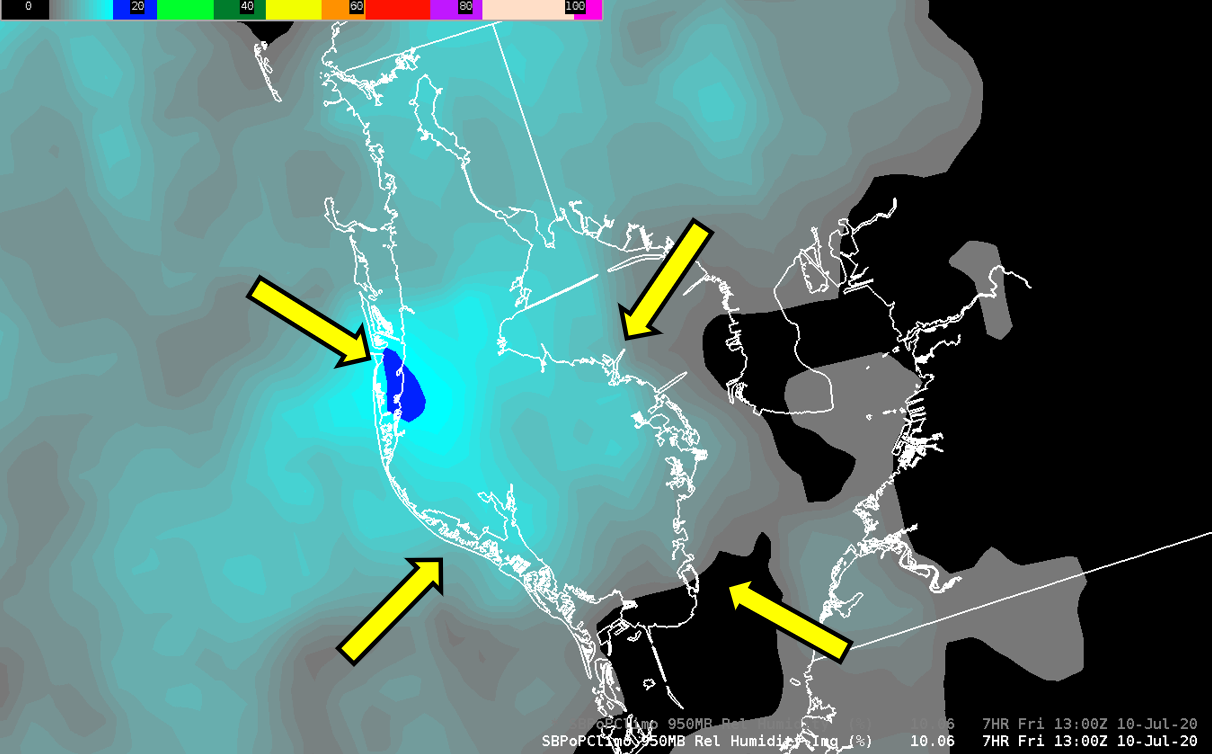 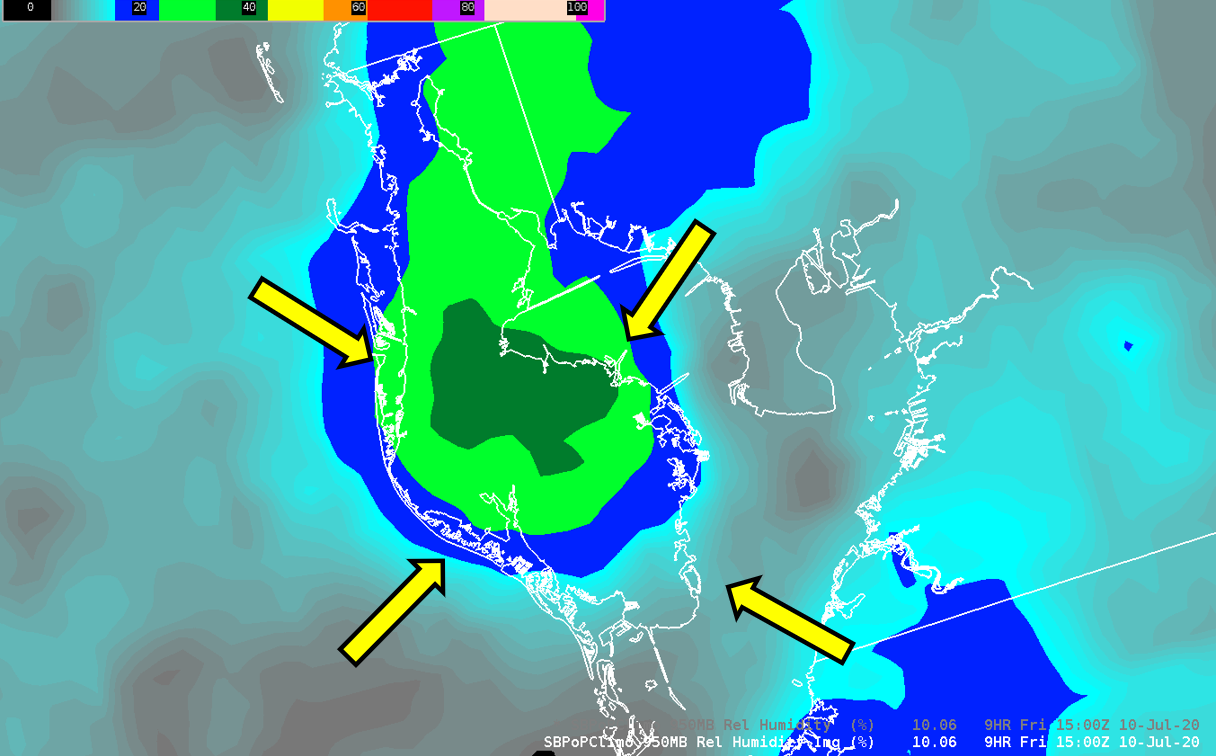 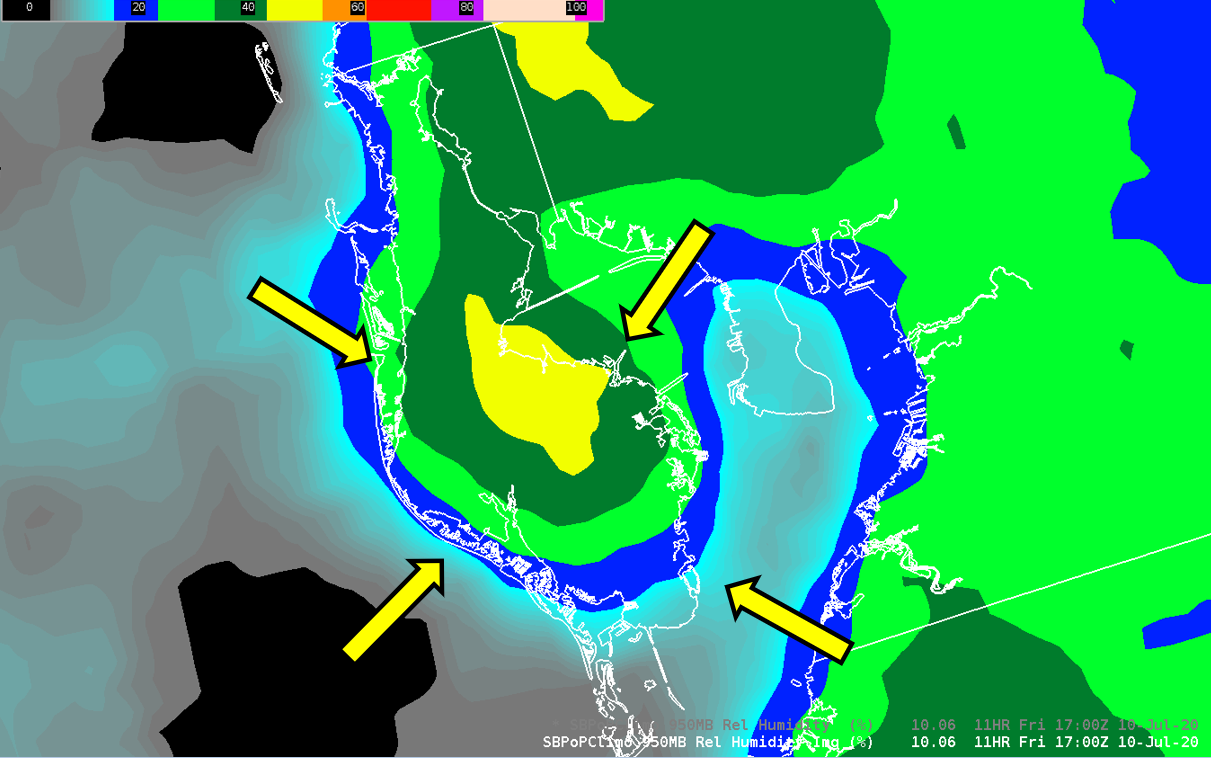 Manatee County Florida: Regime # 1 – 2000UTC / 400 PM EDT
Beaches of Manatee/Sarasota Cnty: Rainfall potential and resulting lighting threat less than 10%

Inland Manatee/Sarasota Cnty: Rainfall potential and corresponding lightning threat approaching 60%

The advantages for decision support and outdoor event planning (even for “Is it safe to go to the beach?”) can not be overstated.
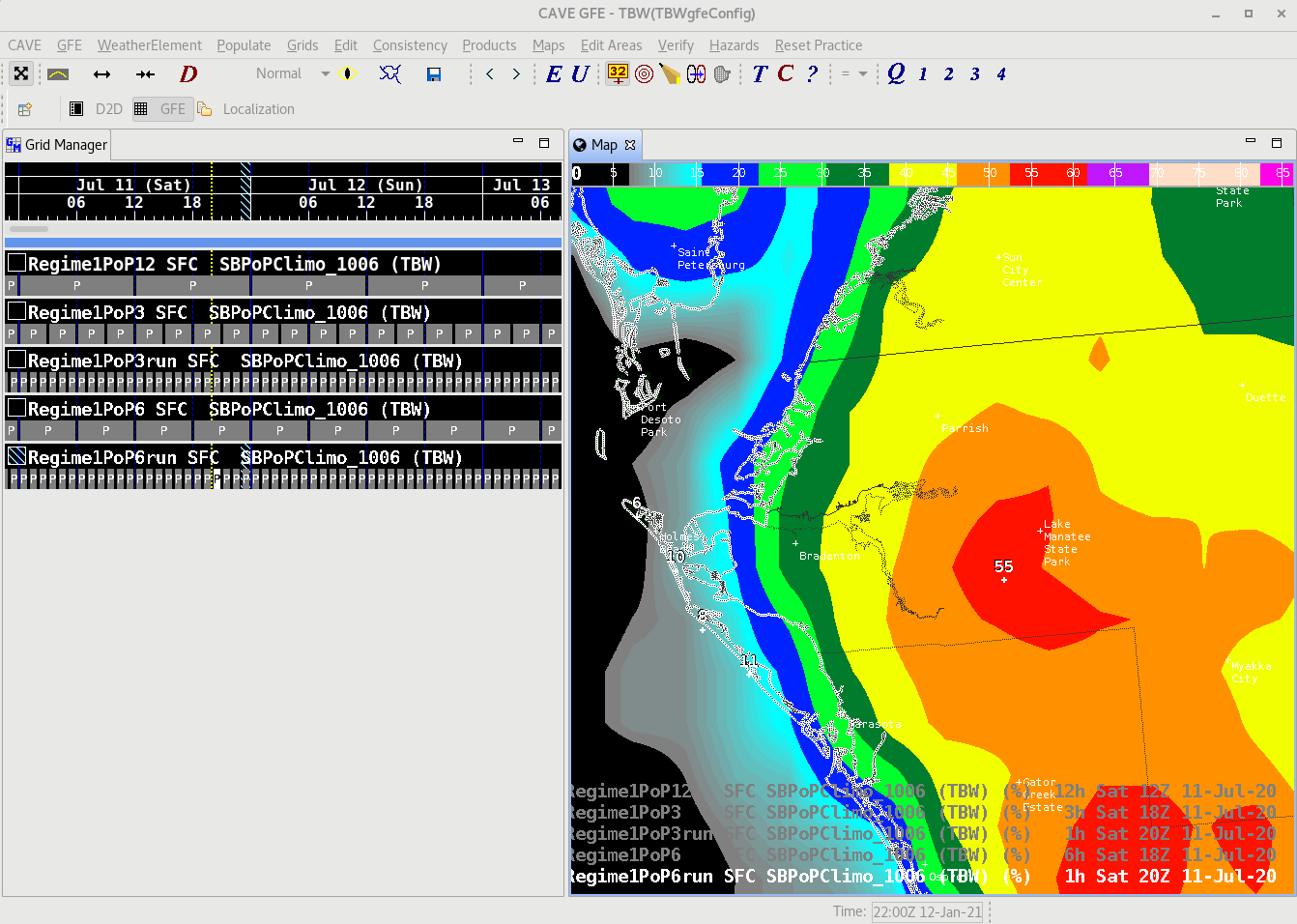 20 miles
10%
60%
Example: Day 4 - 7 Forecast

12 hour 8AM – 8PM
Regime 6 day:
Notice Lake Okeechobee lee side rainfall shadow due to SE to NW flow
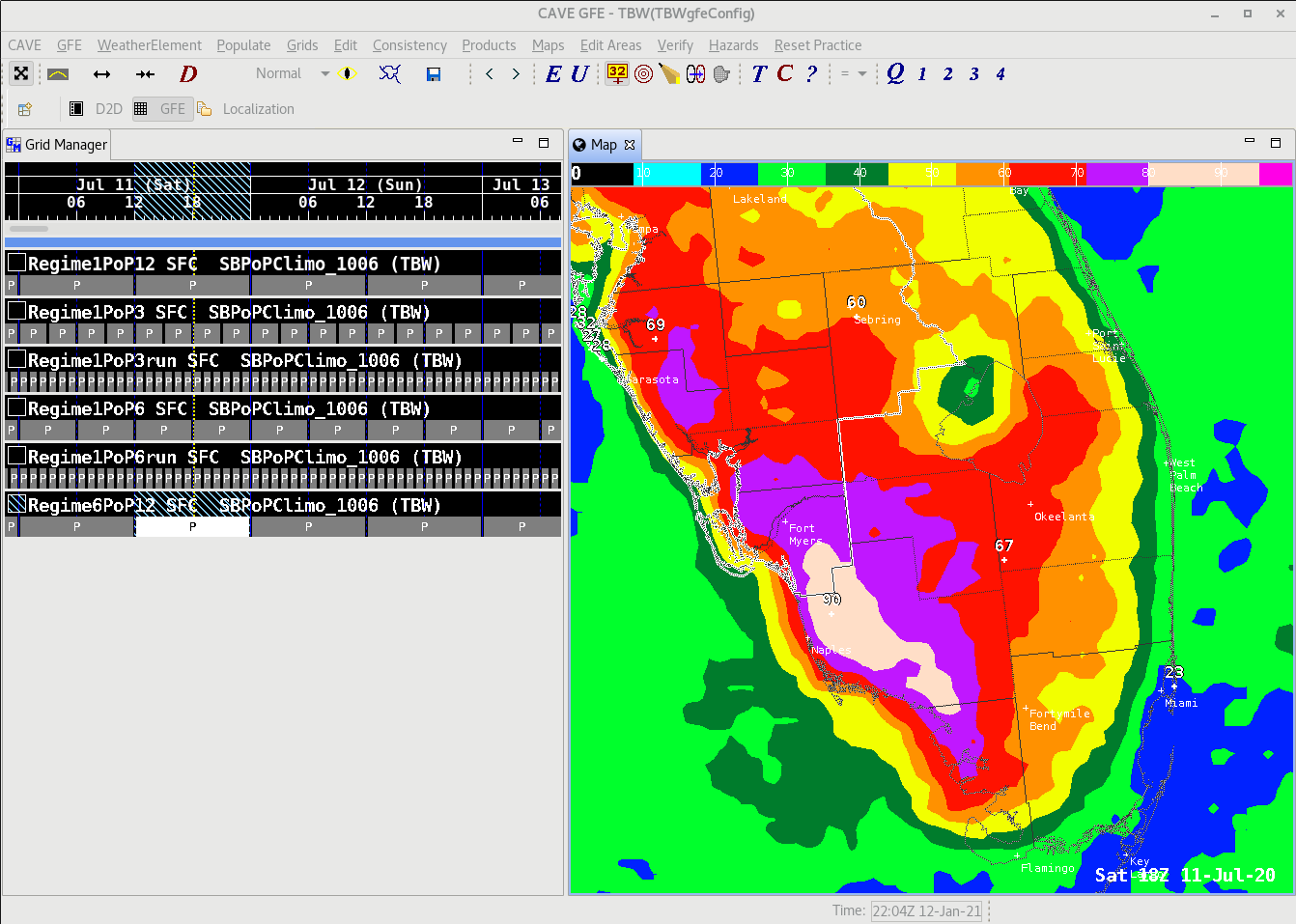 Beaches of southeast Florida have a daytime rainfall potential and corresponding lightning threat of 25% or less.
Inland sections of south Florida (Naples area) have a daytime rainfall potential and corresponding lightning threat of 80-90%
Charlotte Harbor Area
Charlotte & Lee Counties
 
Large volumes of boating and beach activities
6 hour 2PM – 8PM
Regime 4 day:
SW/W 5-10 kts
6 hour 2PM – 8PM
Regime 6 day:
S/SE 5-10 kts
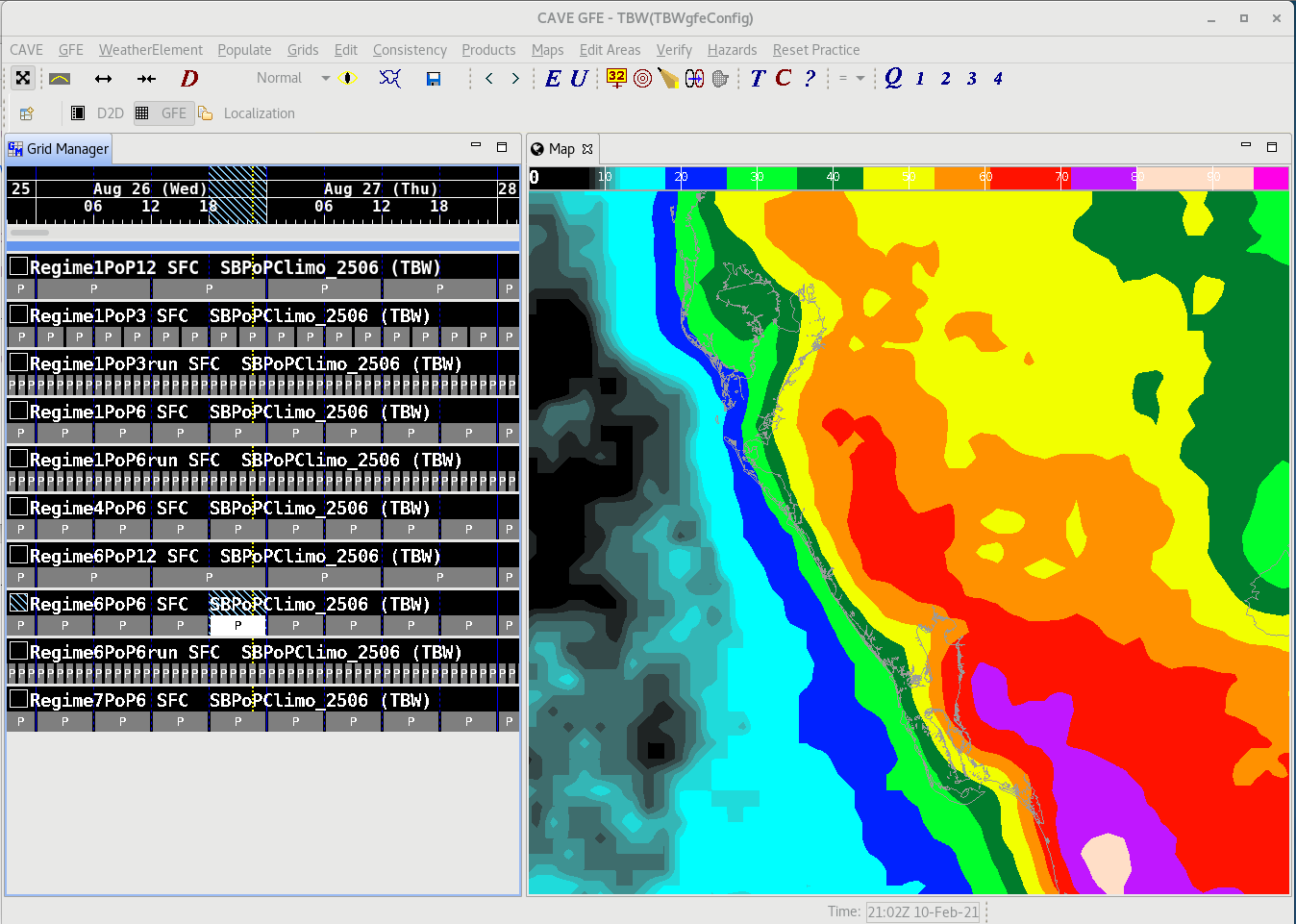 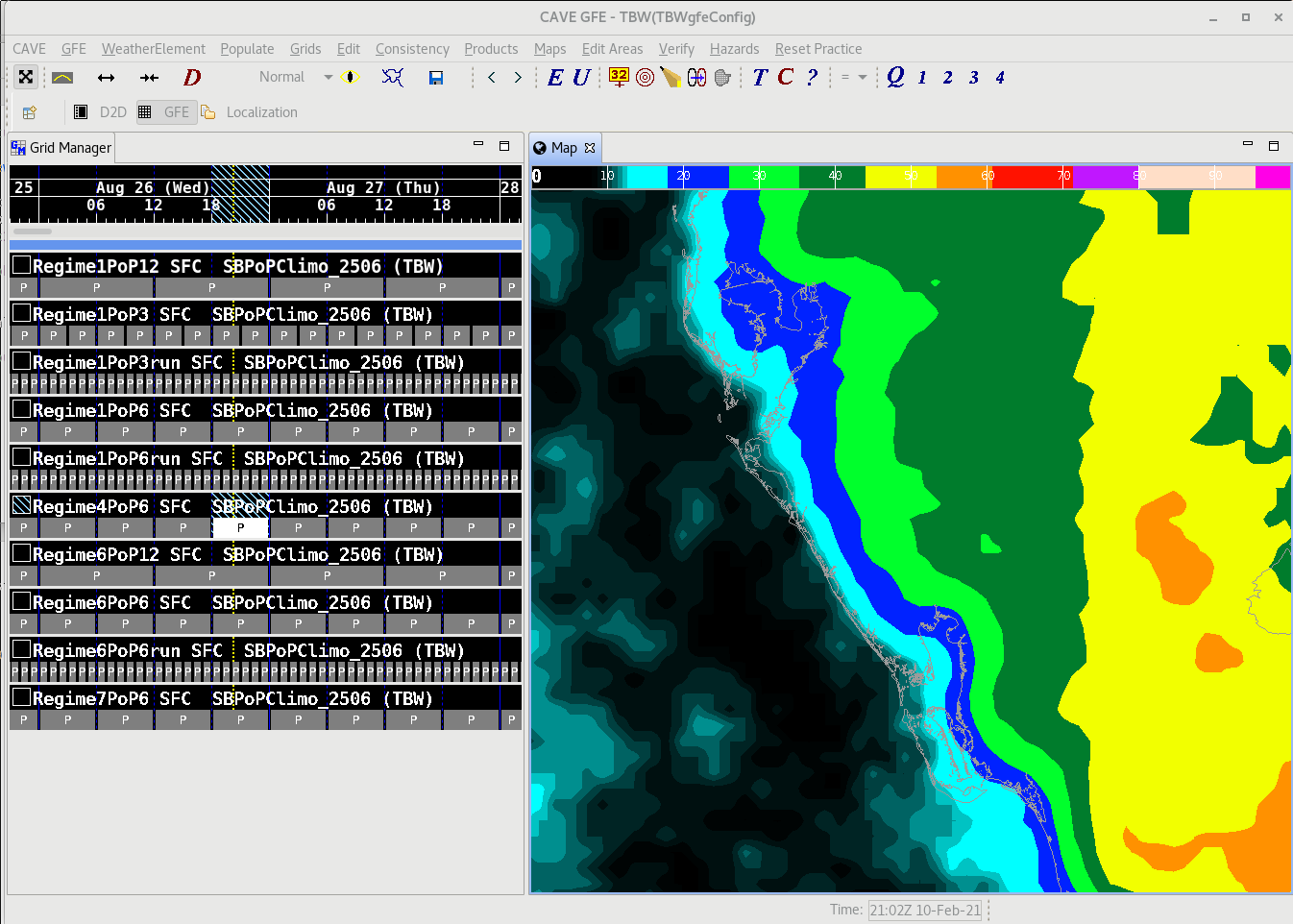 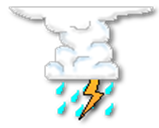 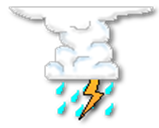 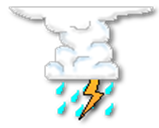 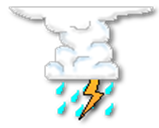 Decision Support Through Social Media
Utilizing Flow Regime Forecast Knowledge
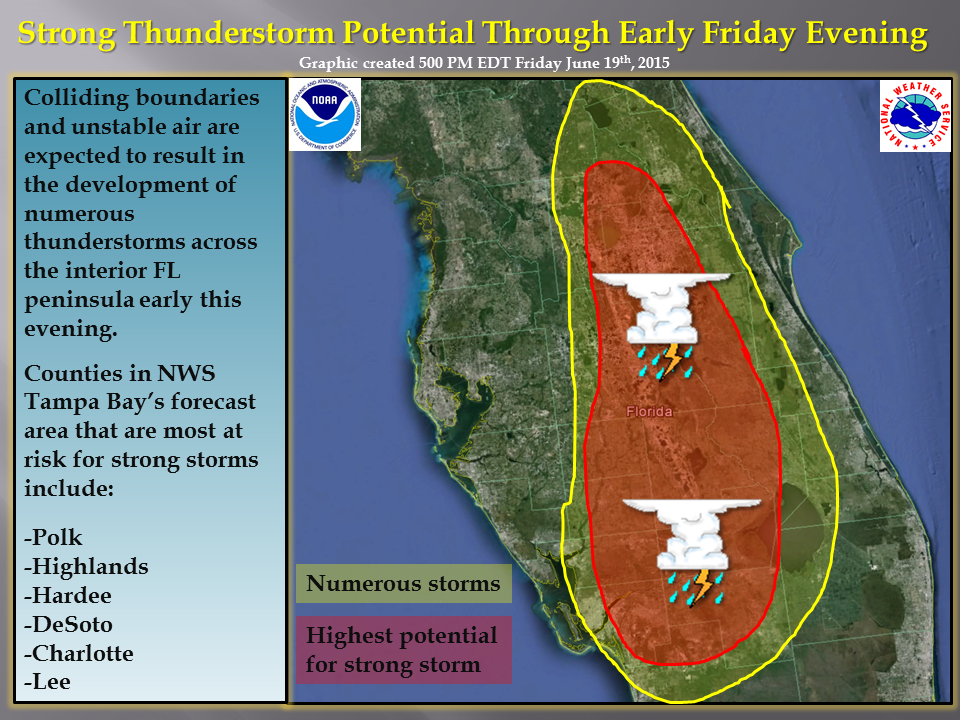 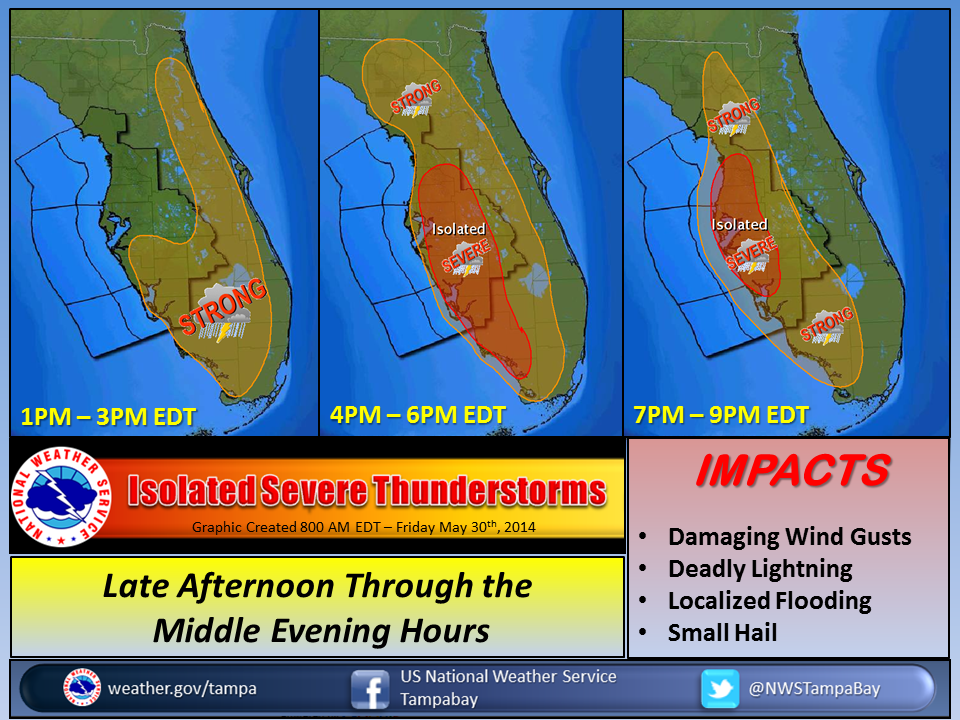 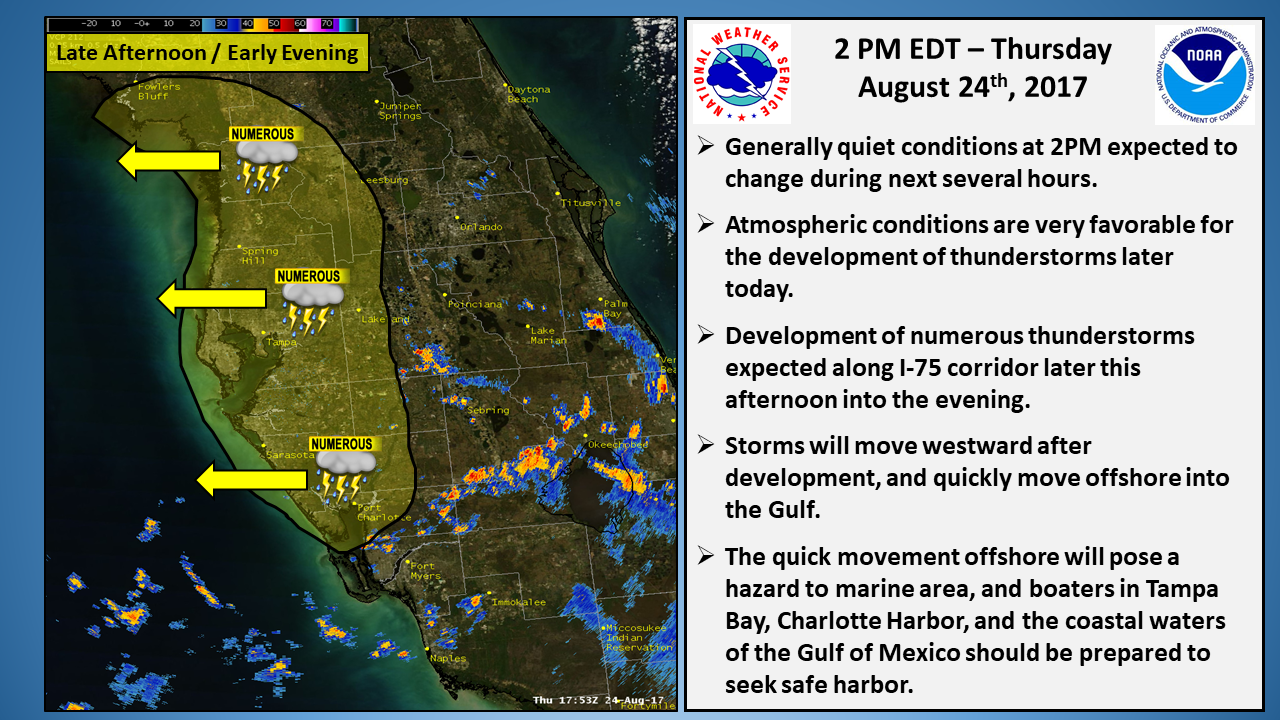 https://www.weather.gov/tbw/ThunderstormClimatology#
Will be rolled out with summer decision support seminars 
 March/April 2021
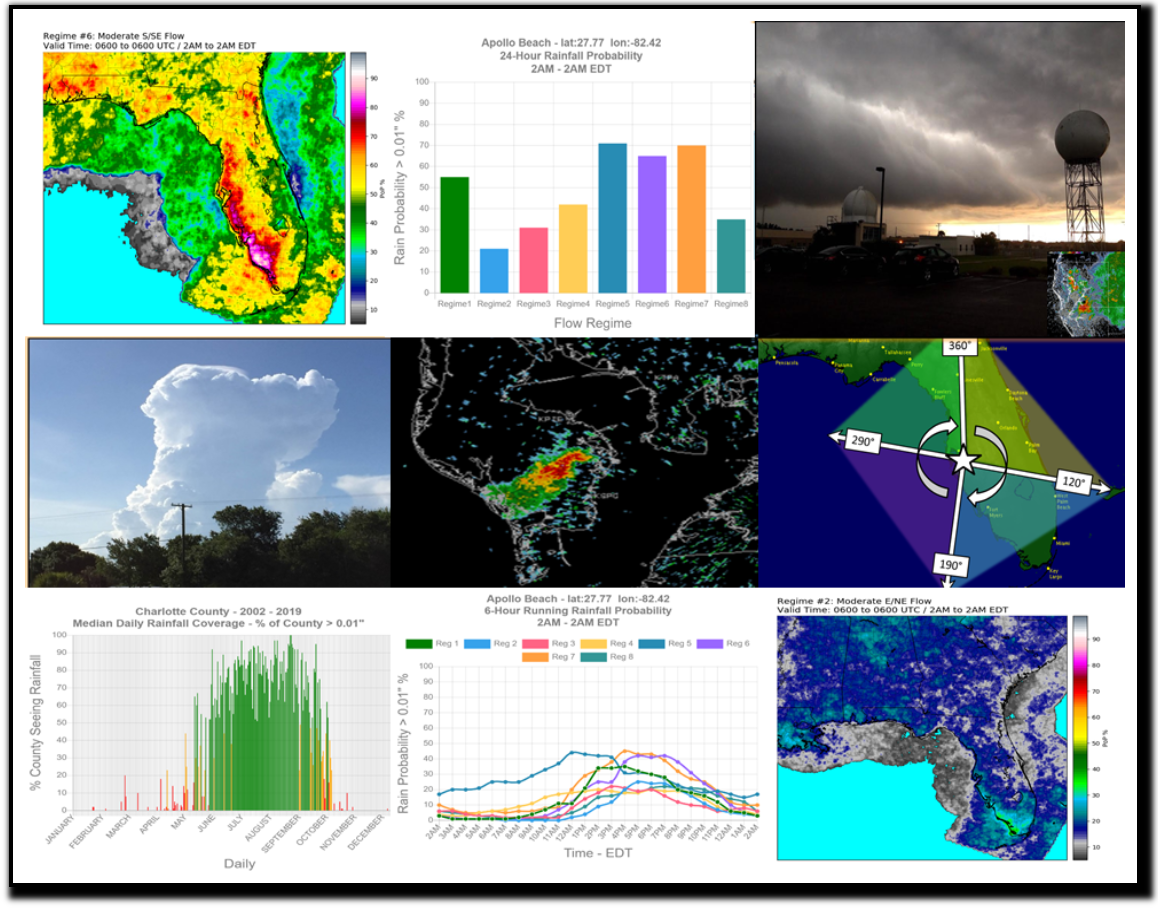 2-D Imagery
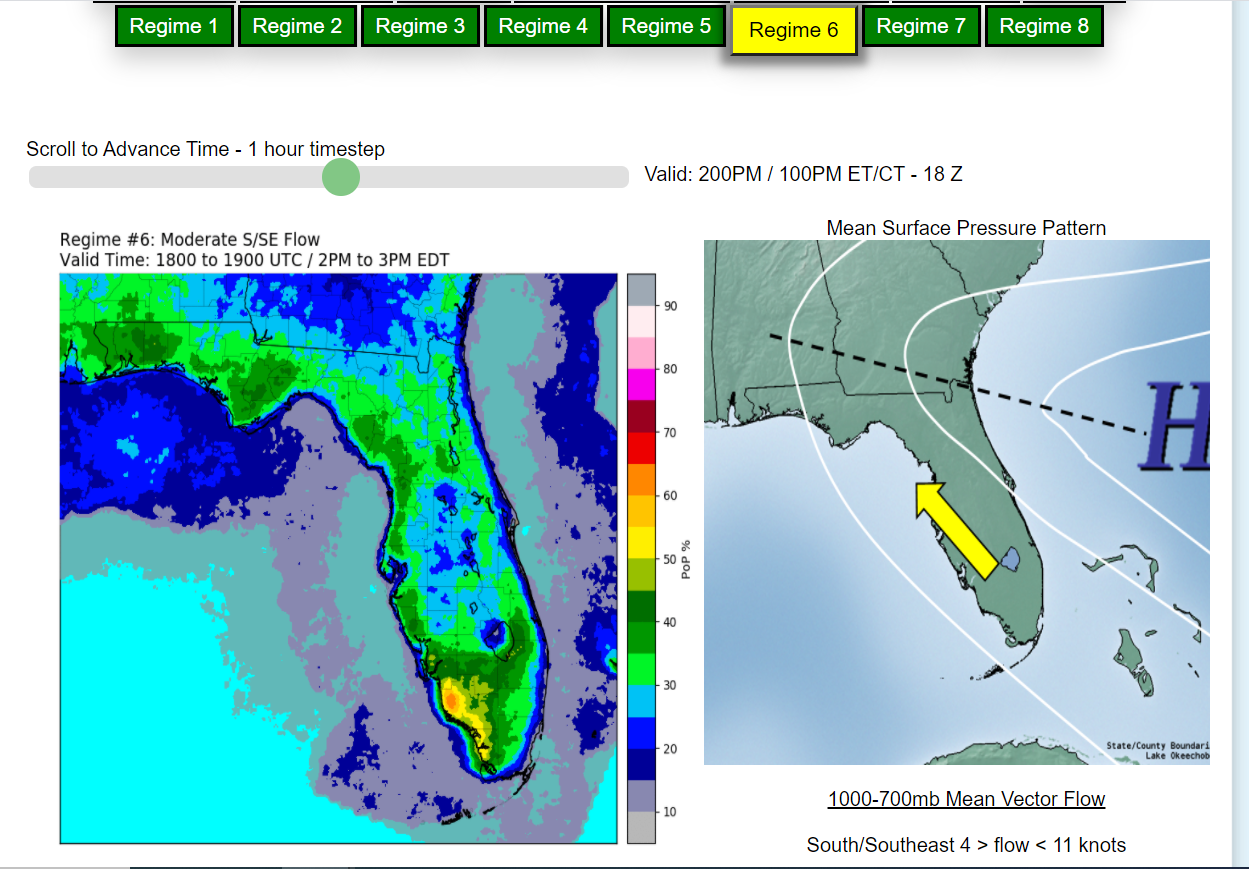 Choose any regimes

Choose one of 8 viewing options ranging from Southeast United States, to Florida, to 6 varying National Weather Service county warning areas (CWAs)

Choose any temporal period with scrolling animations available
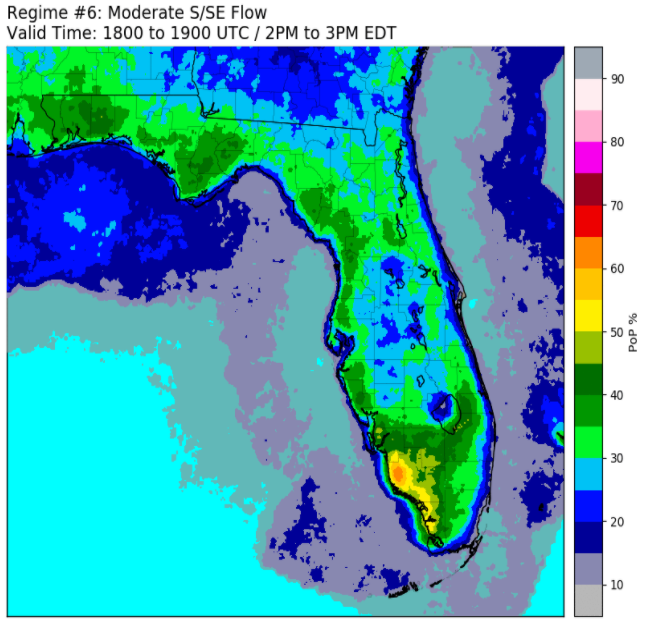 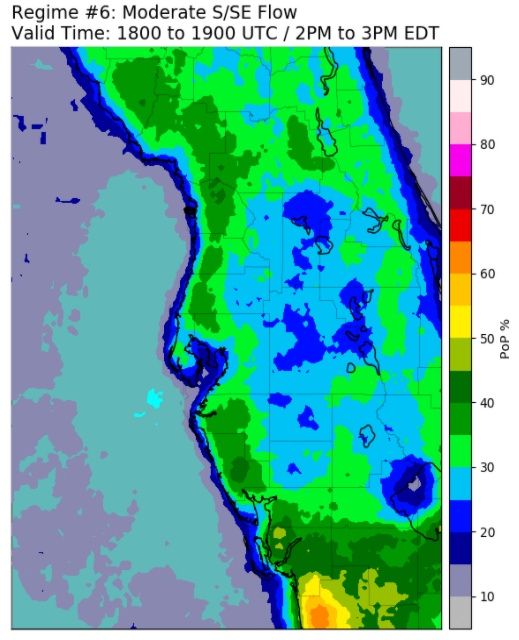 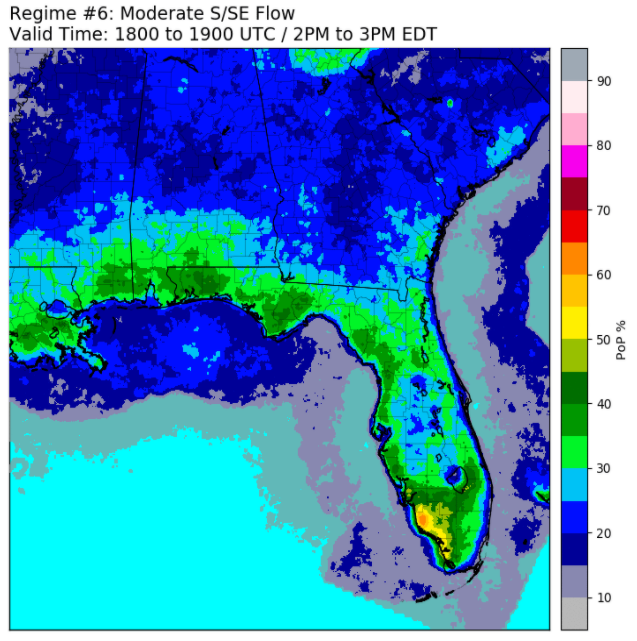 Any Florida NWS County Warning Area (CWA)
Upscale Viewing Regional to State
Point Data Plots
12-Hour
Point Data Plots
24-Hour
Two bars / One color: Represents the probability of precipitation for the regime, during the two synoptic 12 hour period of a given day, at the chosen location
One bar / One color: Represents the probability of precipitation for the regime, during a 24 hour period, at the chosen location
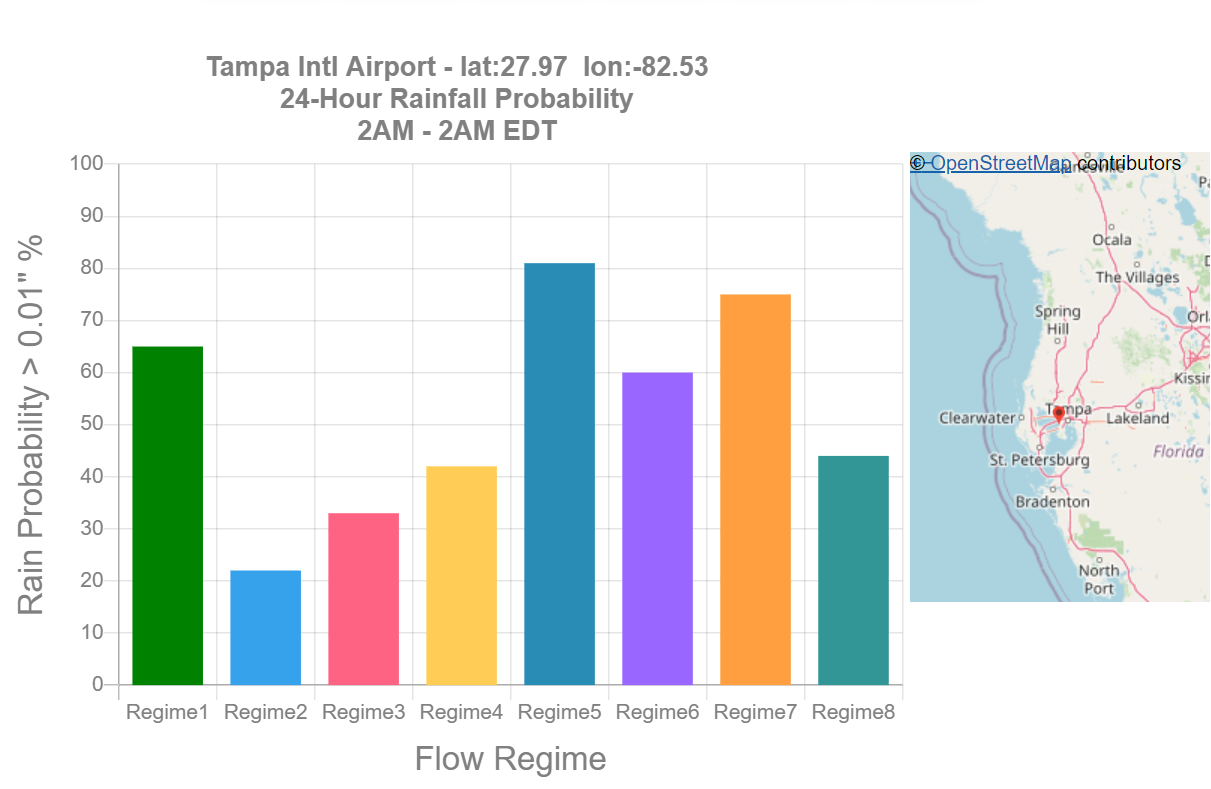 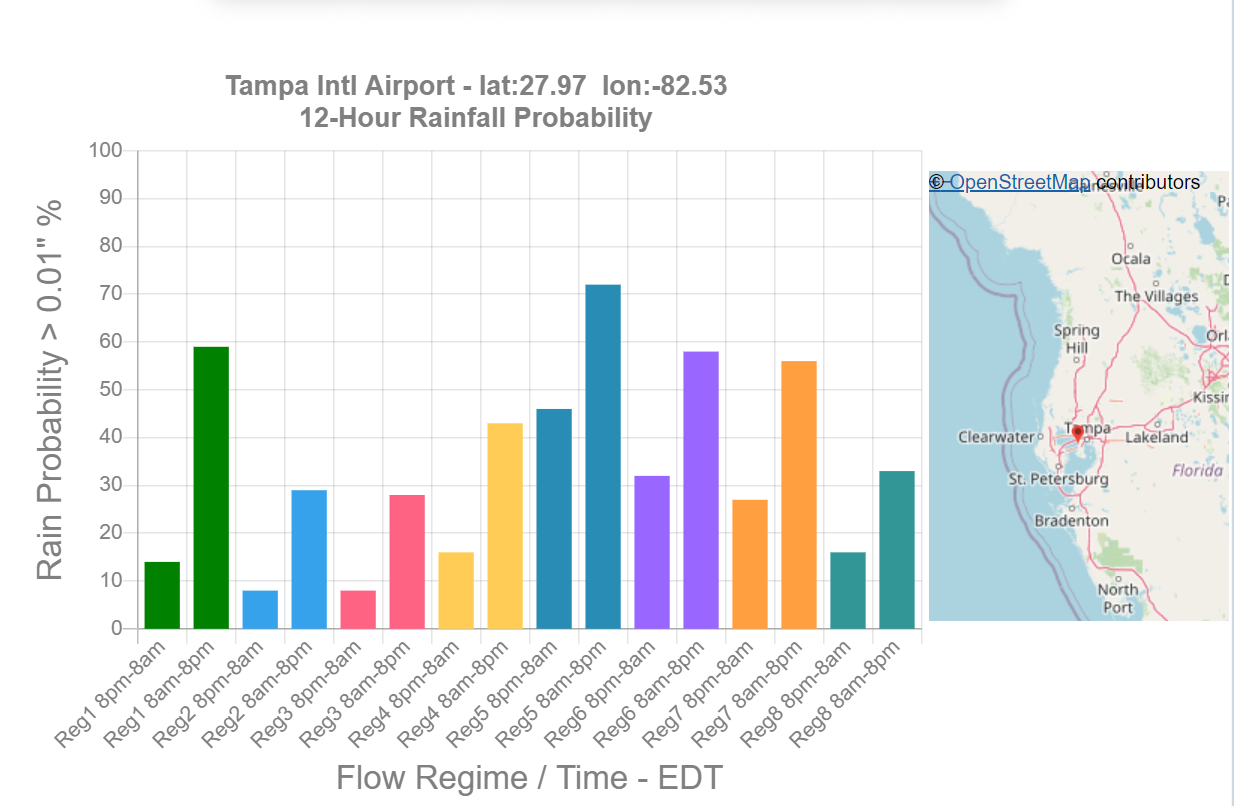 Users can choose between literally hundreds of cities, town, locations across the state of Florida

Graphs are created on the fly from pre-developed text files

All temporal possibilities are available, and graphed in the format that best visualizes the length of data.
Point Data Plots
5run-Hour
Viewing time scales less than a temporal period of 12 hours, the graph will switch from bar to line format

The line format:
Useful for diagnosing preferred days and times for weather sensitive.

Florida Power & Light has requested data access for scheduling and positioning of field crews to deal with storm related issues.

SW Florida Water Management District (SWFWMD) requested for their decision support purposes.
One line color / One regime: Represents the running 5run-Hour hourly probability of precipitation for the regime, at the chosen location.
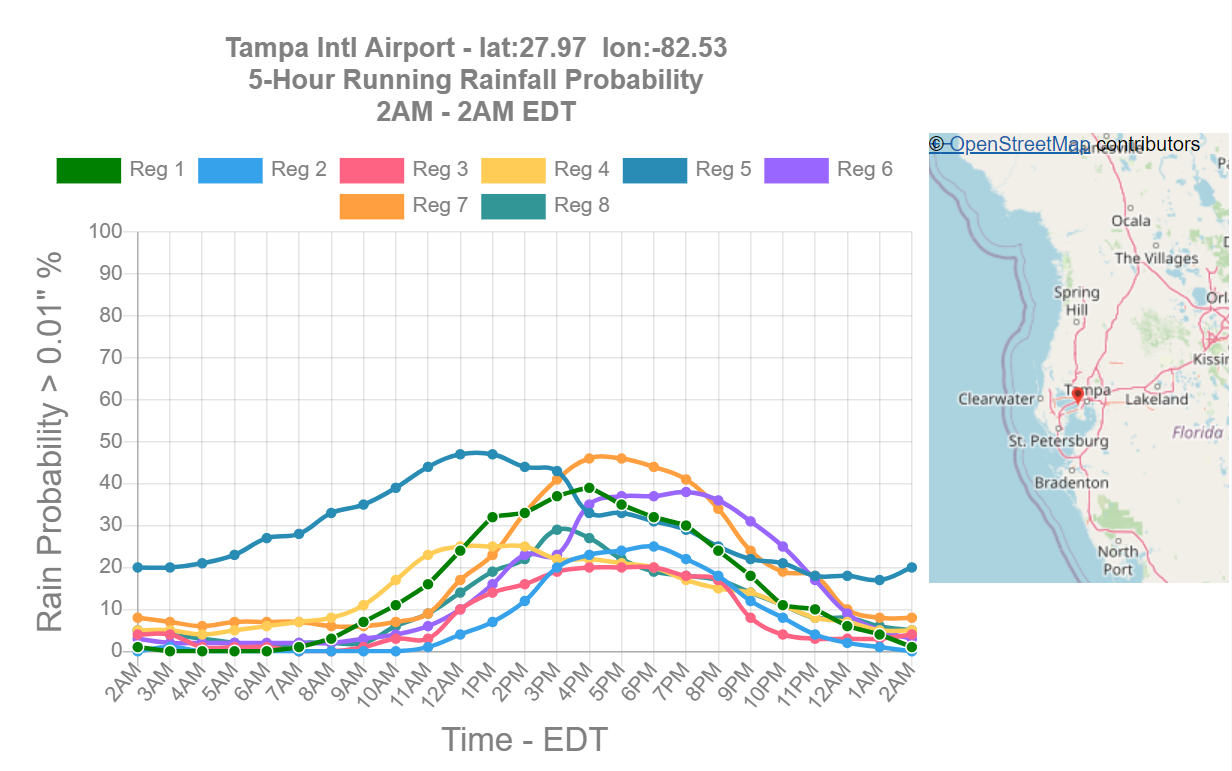 Wet Season Plots (Median) – County Based
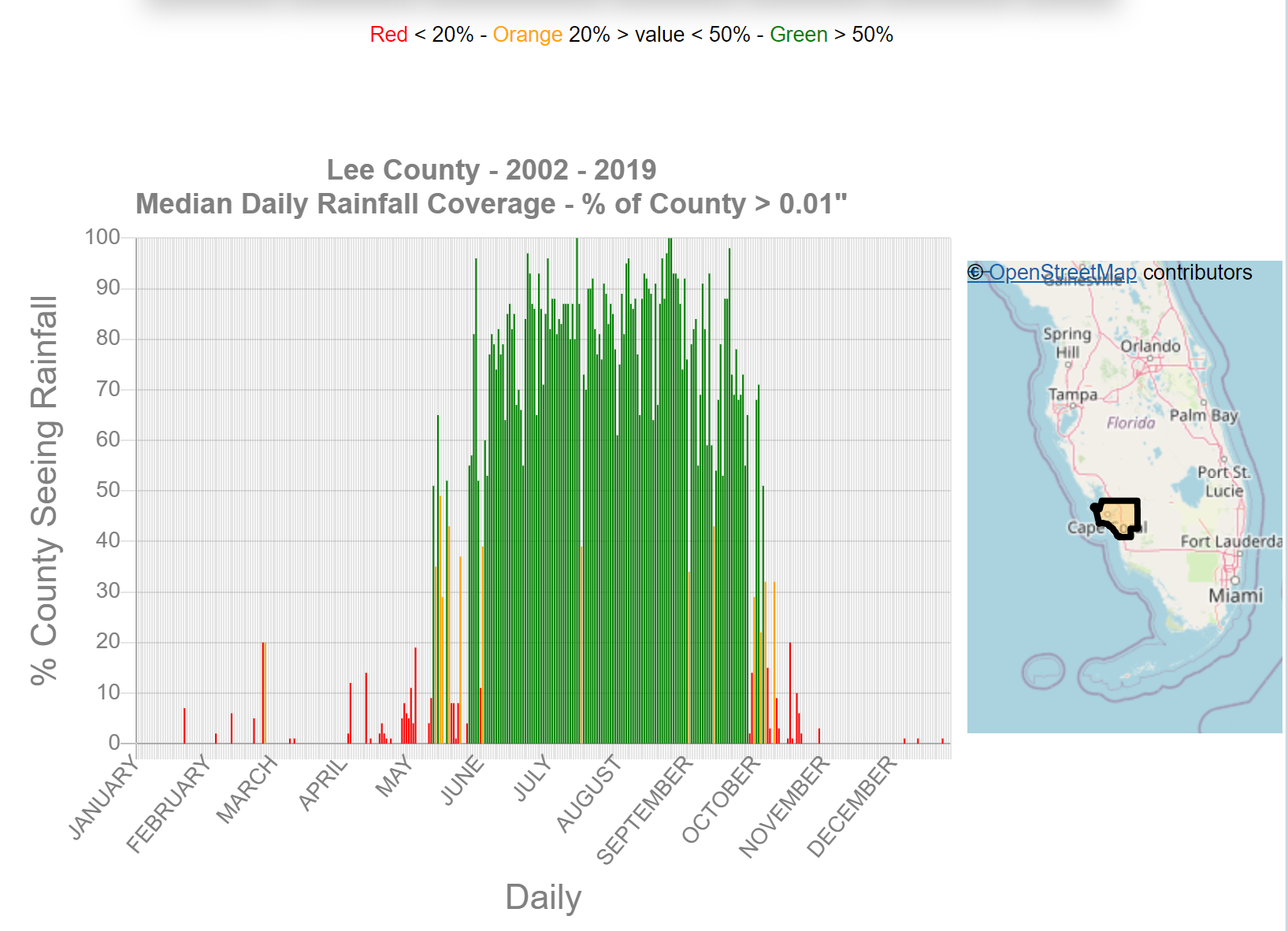 Wet Season Plots (Mean) – County Based
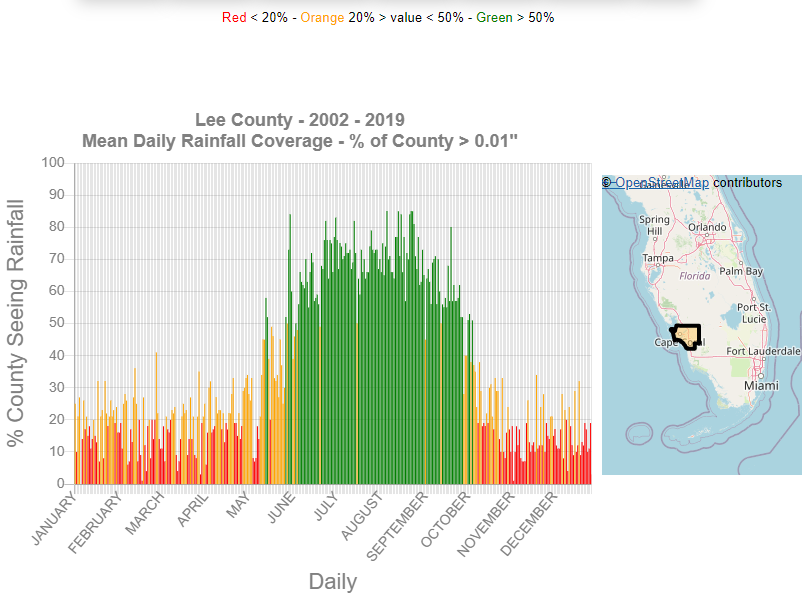 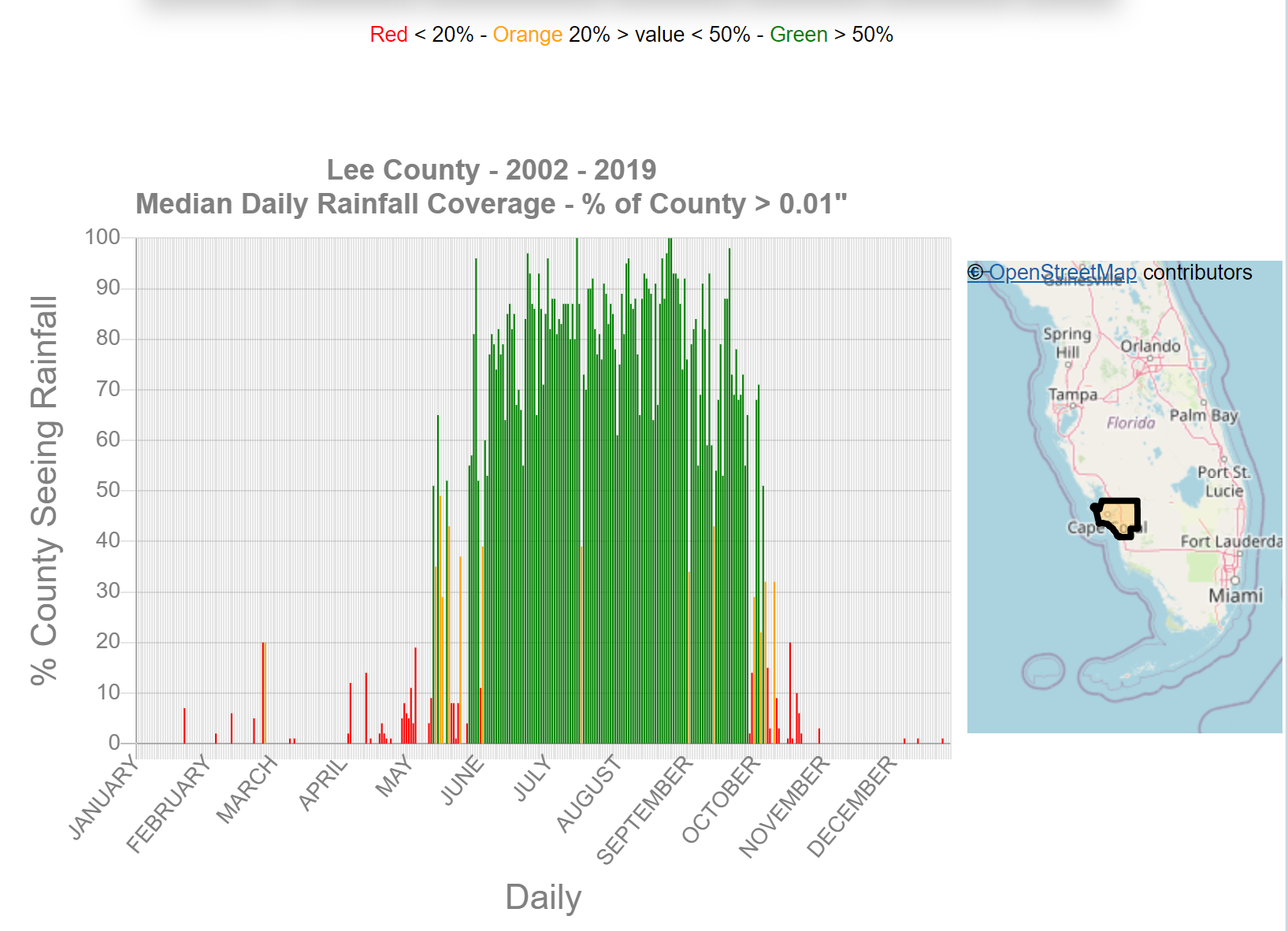 The Florida Wet Season / Thunderstorm Season
Wet Season Plots – Media Market Based
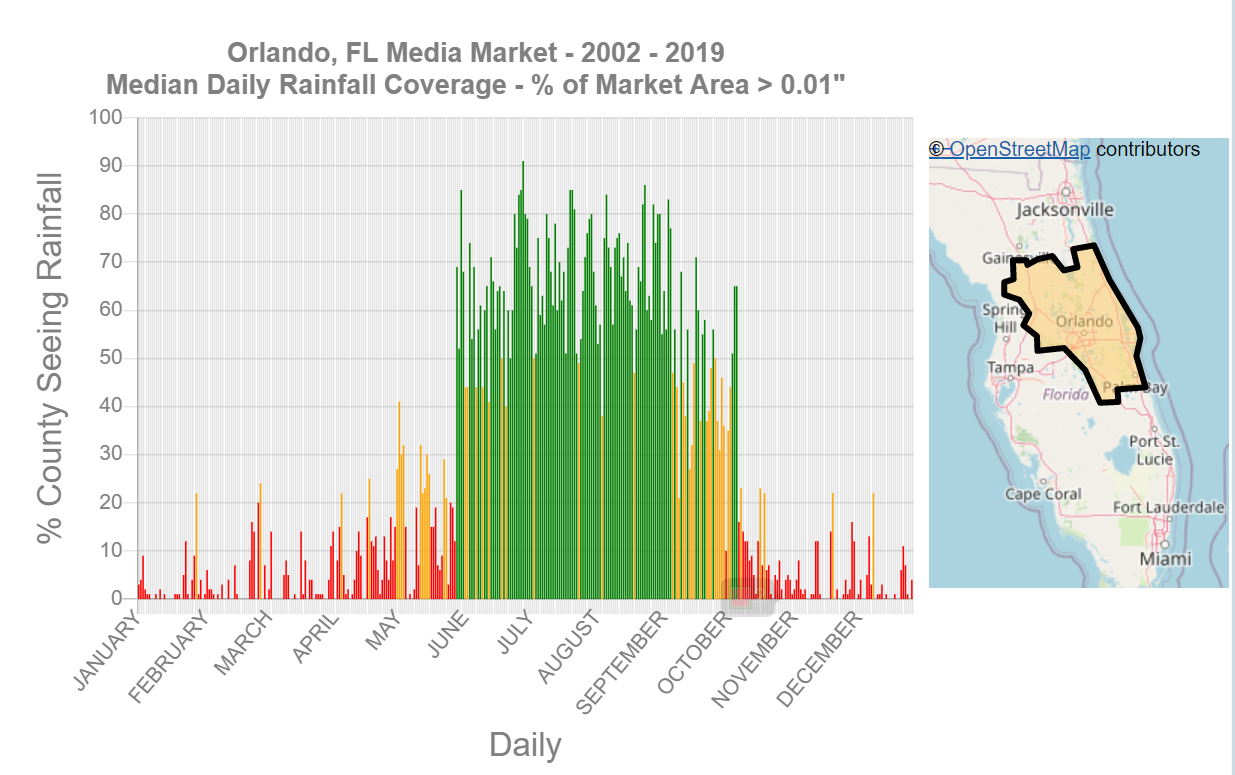 Thank You For Your Time & Attention

Questions/Comments?
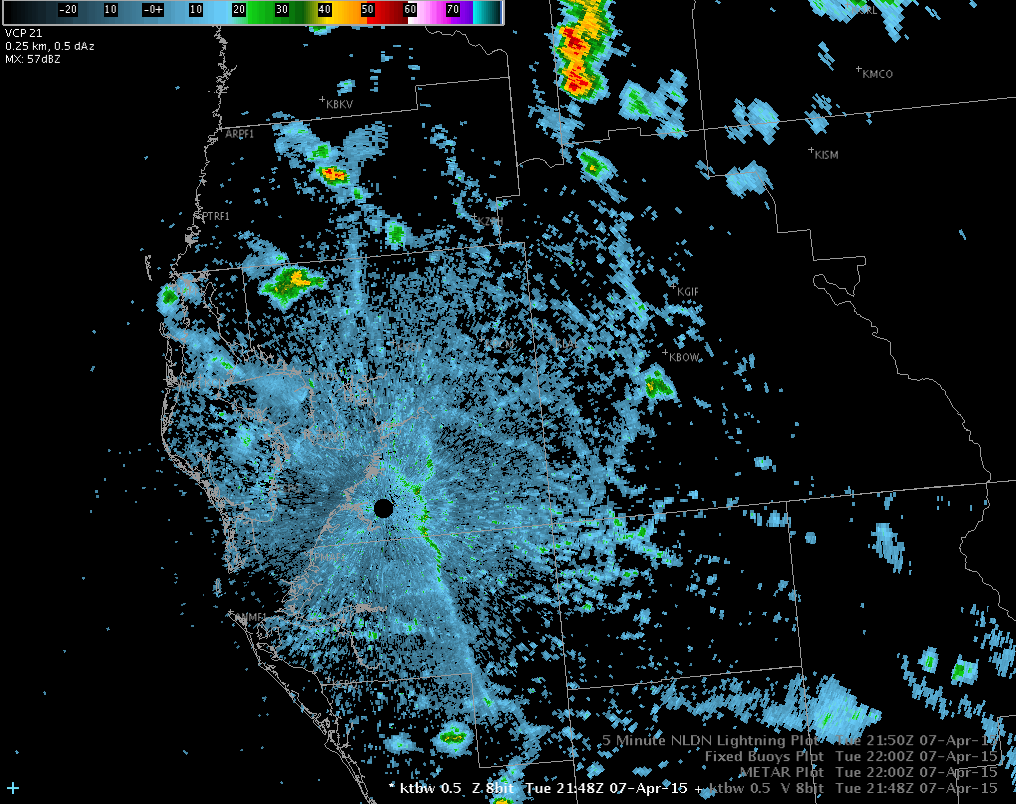